[Speaker Notes: BEST PRACTICES & ACCESSBILITY STANDARDS: 
”Save as” this template before you begin and rename it to the title of your presentation. This way, you will retain a copy of this blank template for future use. 
Choose a title slide theme and then delete the other options 
To add a new slide go to Insert in the navigation bar > New Slide and click the drop-down arrow to choose from different slide layouts and designs.
For body text keep font size at 18pts or larger. For headers keep font size at 24pts or larger.
For any new image or icon you add please add a description in the alt text. Right click image > click on View Alt Text > type in image description]
[Speaker Notes: BEST PRACTICES & ACCESSBILITY STANDARDS: 
”Save as” this template before you begin and rename it to the title of your presentation. This way, you will retain a copy of this blank template for future use. 
Choose a title slide theme and then delete the other options 
To add a new slide go to Insert in the navigation bar > New Slide and click the drop-down arrow to choose from different slide layouts and designs.
For body text keep font size at 18pts or larger. For headers keep font size at 24pts or larger.
For any new image or icon you add please add a description in the alt text. Right click image > click on View Alt Text > type in image description]
[Speaker Notes: BEST PRACTICES & ACCESSBILITY STANDARDS: 
”Save as” this template before you begin and rename it to the title of your presentation. This way, you will retain a copy of this blank template for future use. 
Choose a title slide theme and then delete the other options 
To add a new slide go to Insert in the navigation bar > New Slide and click the drop-down arrow to choose from different slide layouts and designs.
For body text keep font size at 18pts or larger. For headers keep font size at 24pts or larger.
For any new image or icon you add please add a description in the alt text. Right click image > click on View Alt Text > type in image description]
[Speaker Notes: BEST PRACTICES & ACCESSBILITY STANDARDS: 
To add a new slide, go to Insert in the navigation bar > New Slide and click the drop-down arrow to choose from different slide layouts and designs.
For body text keep font size at 18pts or larger. For headers keep font size at 24pts or larger.
For any new image or icon you add please add a description in the alt text. Right click image > click on View Alt Text > type in image description]
[Speaker Notes: BEST PRACTICES & ACCESSBILITY STANDARDS: 
Click on the picture icon to insert new image. 
To add a new slide, go to Insert in the navigation bar > New Slide and click the drop-down arrow to choose from different slide layouts and designs.
For body text keep font size at 18pts or larger. For headers keep font size at 24pts or larger.
For any new image or icon you add please add a description in the alt text. Right click image > click on View Alt Text > type in image description]
[Speaker Notes: BEST PRACTICES & ACCESSBILITY STANDARDS: 
To add a new slide, go to Insert in the navigation bar > New Slide and click the drop-down arrow to choose from different slide layouts and designs.
For body text keep font size at 18pts or larger. For headers keep font size at 24pts or larger.
For any new image or icon you add please add a description in the alt text. Right click image > click on View Alt Text > type in image description]
[Speaker Notes: BEST PRACTICES & ACCESSBILITY STANDARDS: 
Switch out the image on the right to something relevant to your presentation by deleting image and clicking picture icon to insert new image. 
To add a new slide, go to Insert in the navigation bar > New Slide and click the drop-down arrow to choose from different slide layouts and designs.
For body text keep font size at 18pts or larger. For headers keep font size at 24pts or larger.
For any new image or icon you add please add a description in the alt text. Right click image > click on View Alt Text > type in image description]
[Speaker Notes: BEST PRACTICES & ACCESSBILITY STANDARDS: 
Click on the picture icon to insert new image. 
To add a new slide, go to Insert in the navigation bar > New Slide and click the drop-down arrow to choose from different slide layouts and designs.
For body text keep font size at 18pts or larger. For headers keep font size at 24pts or larger.
For any new image or icon you add please add a description in the alt text. Right click image > click on View Alt Text > type in image description]
[Speaker Notes: BEST PRACTICES & ACCESSBILITY STANDARDS: 
Click on the picture icon to insert new image. 
To add a new slide, go to Insert in the navigation bar > New Slide and click the drop-down arrow to choose from different slide layouts and designs.
For body text keep font size at 18pts or larger. For headers keep font size at 24pts or larger.
For any new image or icon you add please add a description in the alt text. Right click image > click on View Alt Text > type in image description]
[Speaker Notes: BEST PRACTICES & ACCESSBILITY STANDARDS: 
To add a new slide, go to Insert in the navigation bar > New Slide and click the drop-down arrow to choose from different slide layouts and designs.
For body text keep font size at 18pts or larger. For headers keep font size at 24pts or larger.
For any new image or icon you add please add a description in the alt text. Right click image > click on View Alt Text > type in image description]
[Speaker Notes: BEST PRACTICES & ACCESSBILITY STANDARDS: 
To add a new slide, go to Insert in the navigation bar > New Slide and click the drop-down arrow to choose from different slide layouts and designs.
For body text keep font size at 18pts or larger. For headers keep font size at 24pts or larger.
For any new image or icon you add please add a description in the alt text. Right click image > click on View Alt Text > type in image description]
[Speaker Notes: BEST PRACTICES & ACCESSBILITY STANDARDS: 
Click on the picture icon to insert new image. 
To add a new slide, go to Insert in the navigation bar > New Slide and click the drop-down arrow to choose from different slide layouts and designs.
For body text keep font size at 18pts or larger. For headers keep font size at 24pts or larger.
For any new image or icon you add please add a description in the alt text. Right click image > click on View Alt Text > type in image description]
[Speaker Notes: BEST PRACTICES & ACCESSBILITY STANDARDS: 
Click on the picture icon to insert new image. 
To add a new slide, go to Insert in the navigation bar > New Slide and click the drop-down arrow to choose from different slide layouts and designs.
For body text keep font size at 18pts or larger. For headers keep font size at 24pts or larger.
For any new image or icon you add please add a description in the alt text. Right click image > click on View Alt Text > type in image description]
[Speaker Notes: BEST PRACTICES & ACCESSBILITY STANDARDS: 
Click on the picture icon to insert new image. 
To add a new slide, go to Insert in the navigation bar > New Slide and click the drop-down arrow to choose from different slide layouts and designs.
For body text keep font size at 18pts or larger. For headers keep font size at 24pts or larger.
For any new image or icon you add please add a description in the alt text. Right click image > click on View Alt Text > type in image description]
[Speaker Notes: BEST PRACTICES & ACCESSBILITY STANDARDS: 
To add a new slide, go to Insert in the navigation bar > New Slide and click the drop-down arrow to choose from different slide layouts and designs.
For body text keep font size at 18pts or larger. For headers keep font size at 24pts or larger.
For any new image or icon you add please add a description in the alt text. Right click image > click on View Alt Text > type in image description]
[Speaker Notes: BEST PRACTICES & ACCESSBILITY STANDARDS: 
To add a new slide, go to Insert in the navigation bar > New Slide and click the drop-down arrow to choose from different slide layouts and designs.
For body text keep font size at 18pts or larger. For headers keep font size at 24pts or larger.
For any new image or icon you add please add a description in the alt text. Right click image > click on View Alt Text > type in image description]
ICONS TO USE
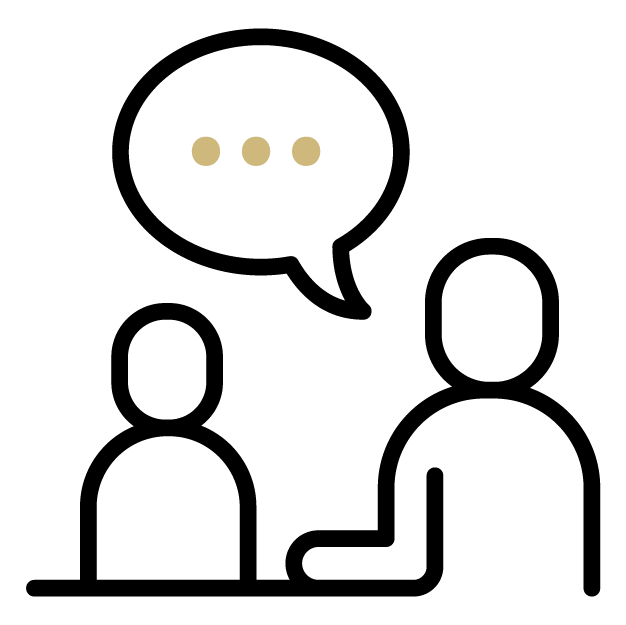 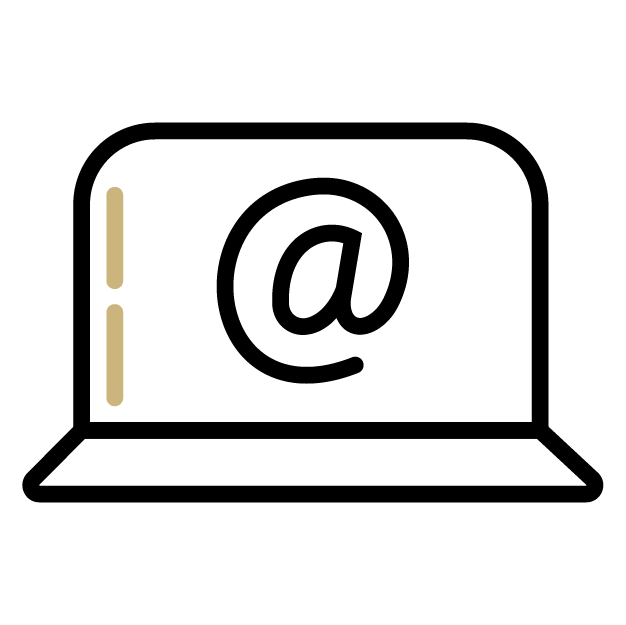 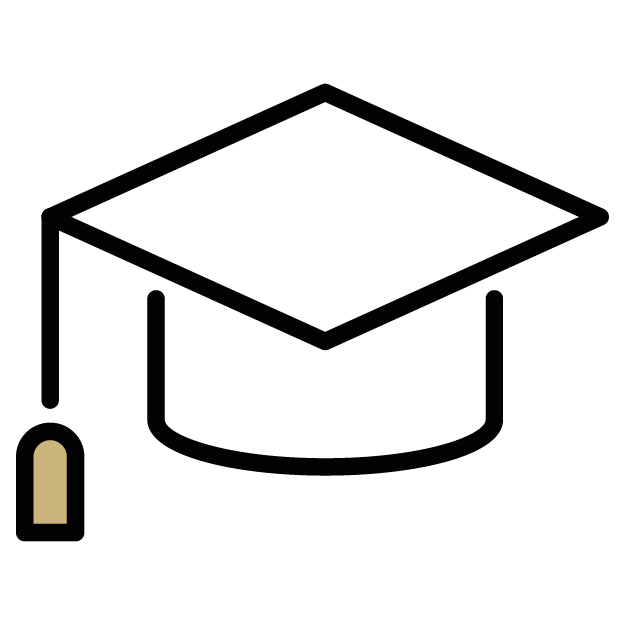 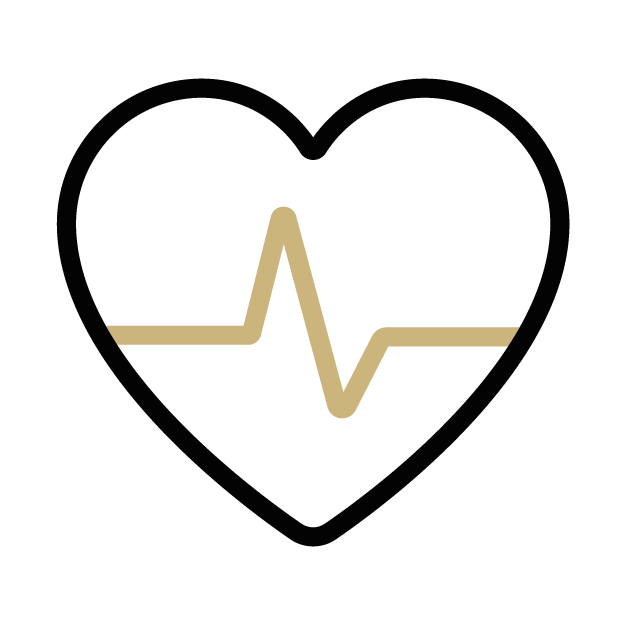 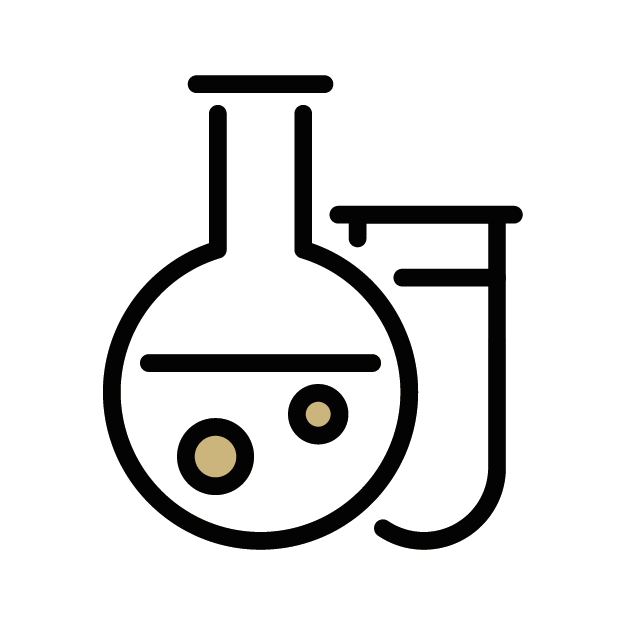 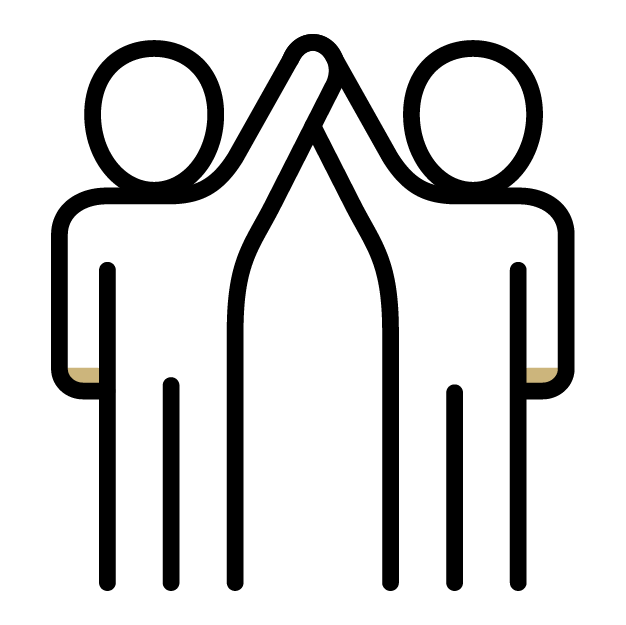 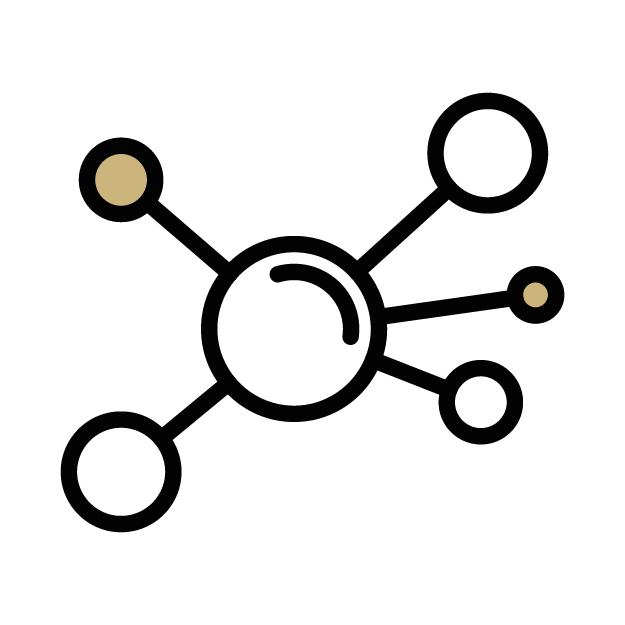 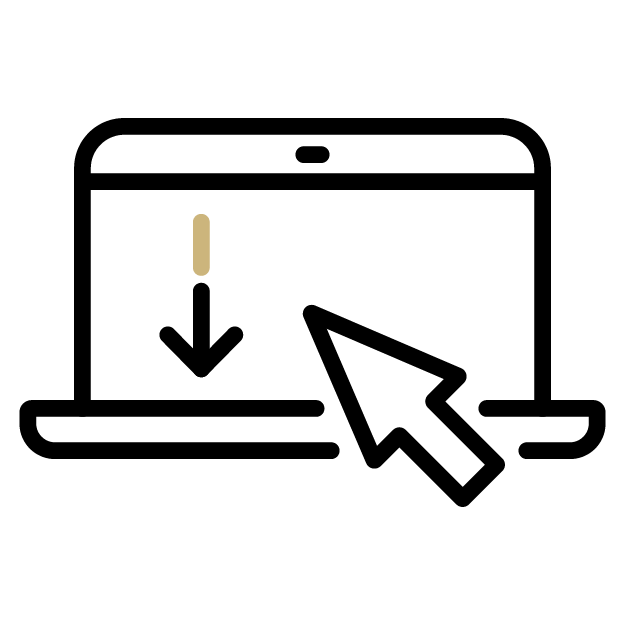 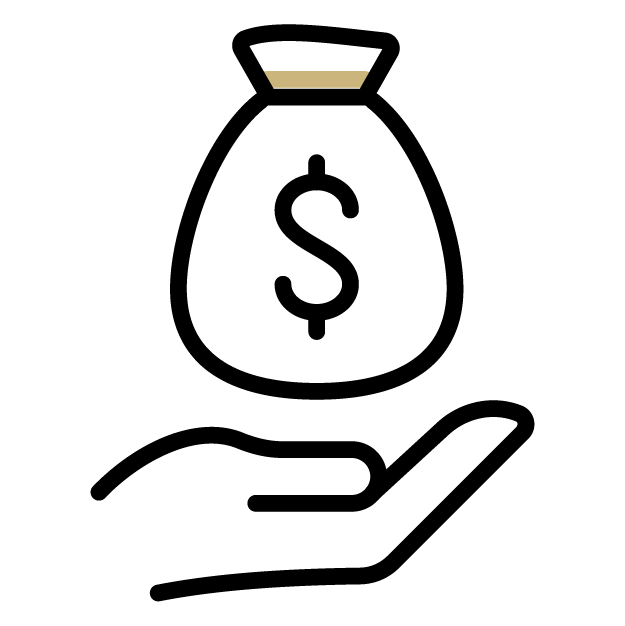 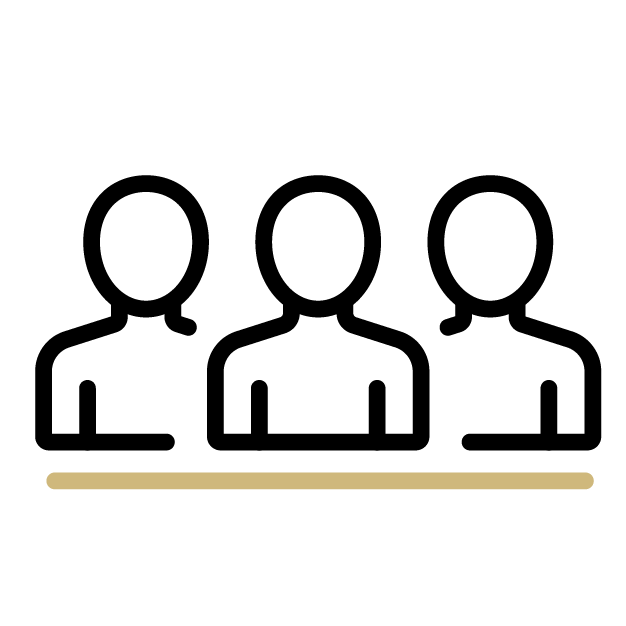 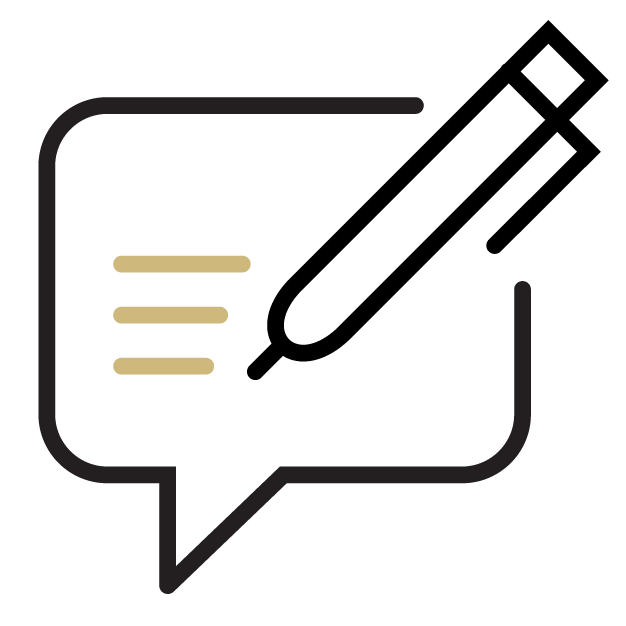 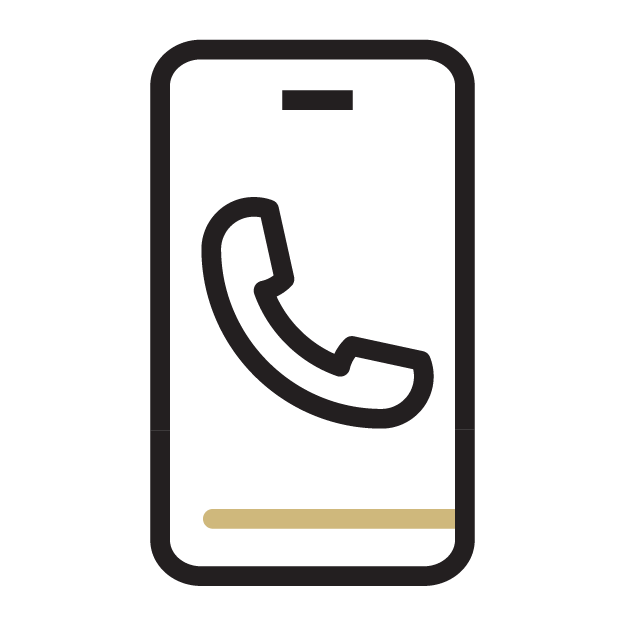 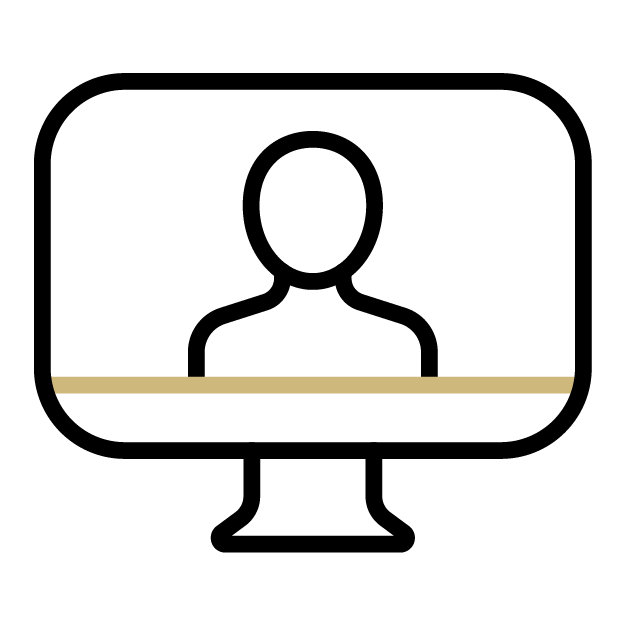 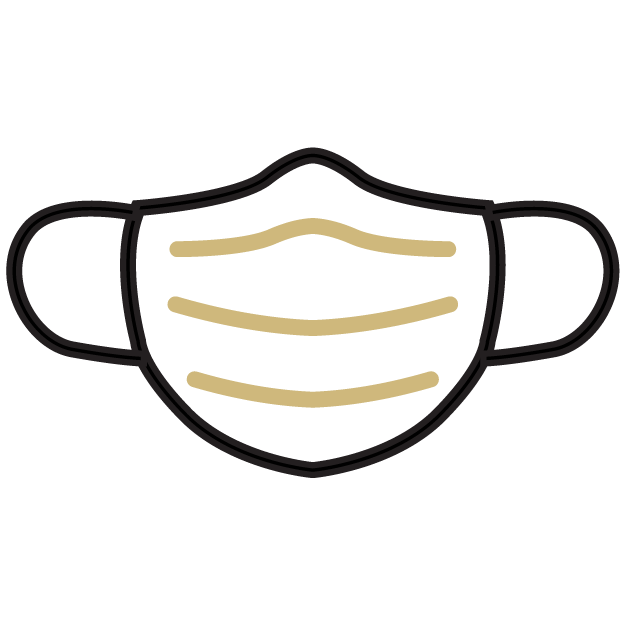 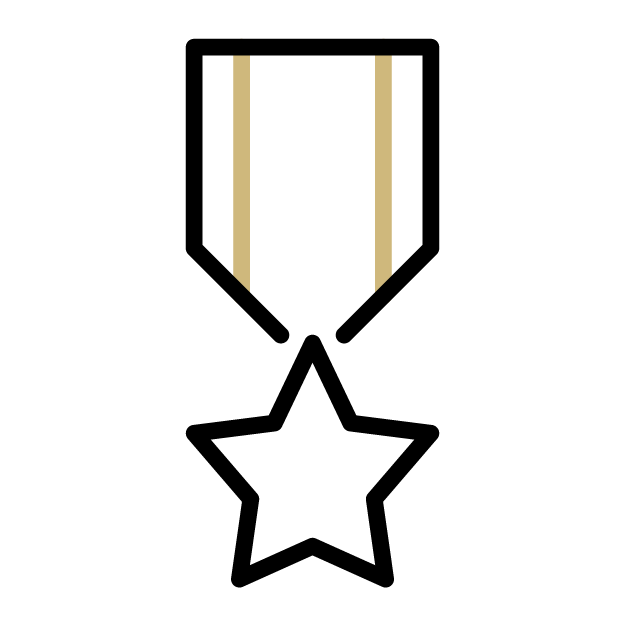 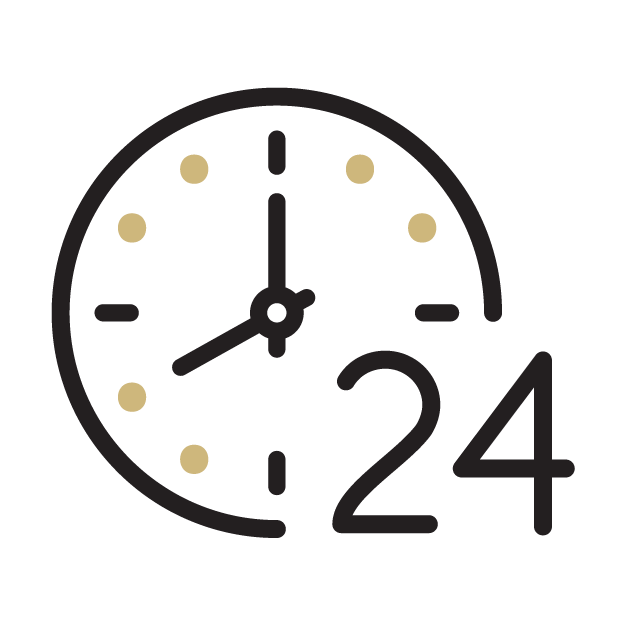 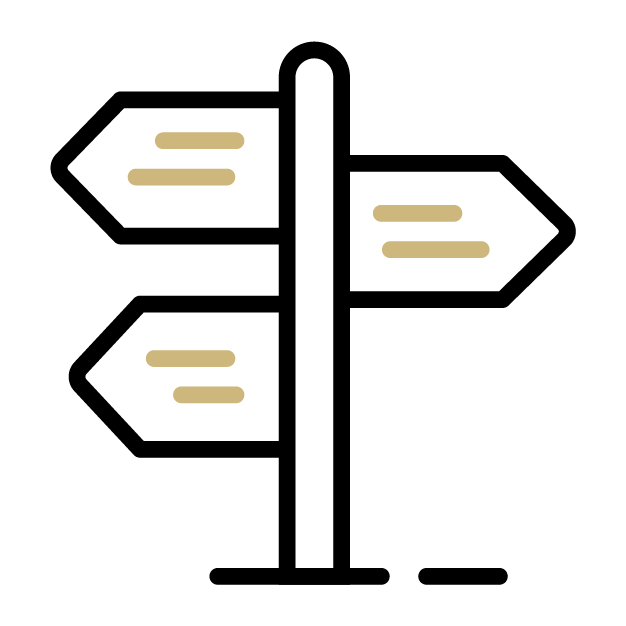 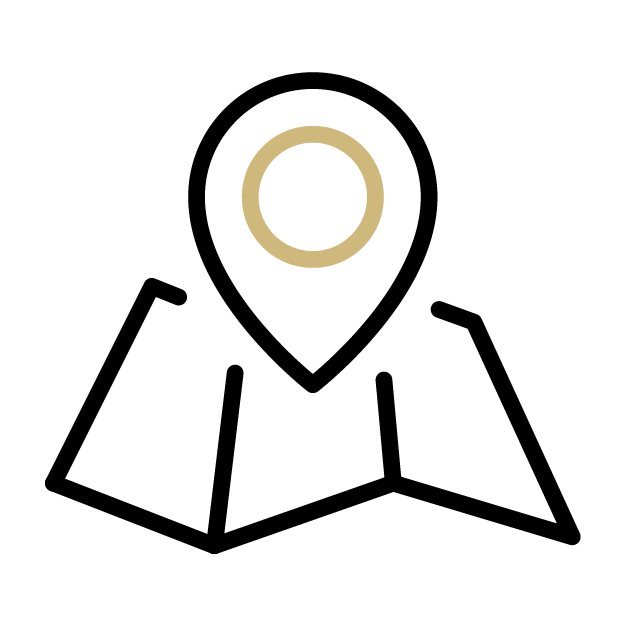 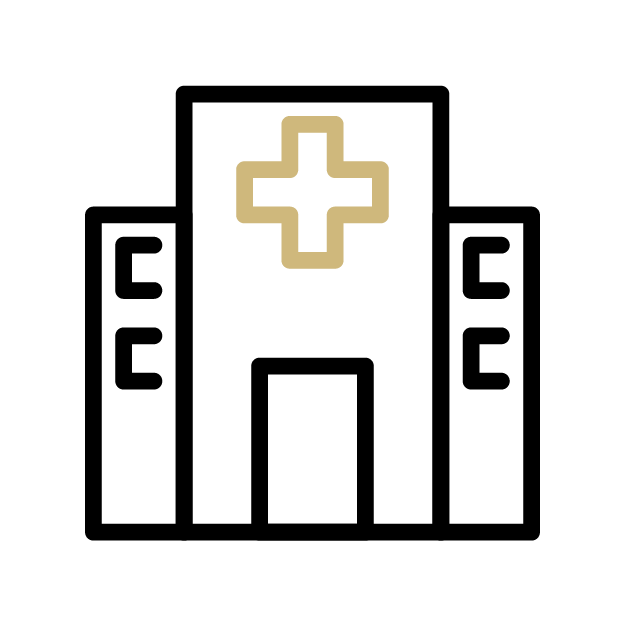 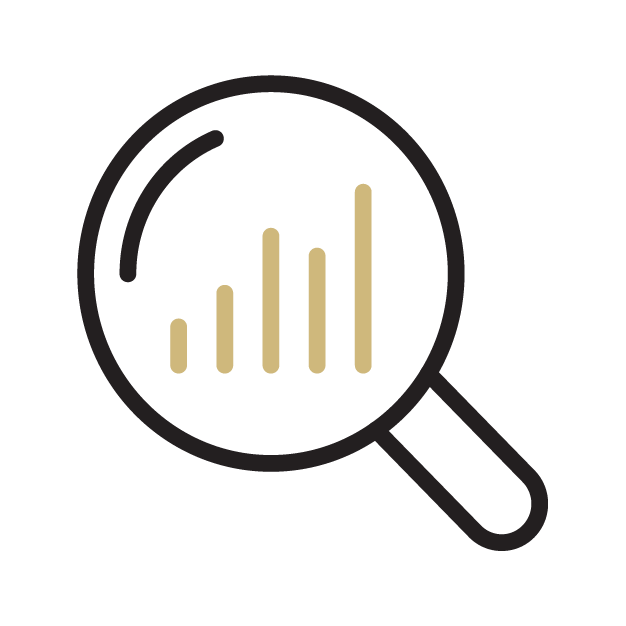 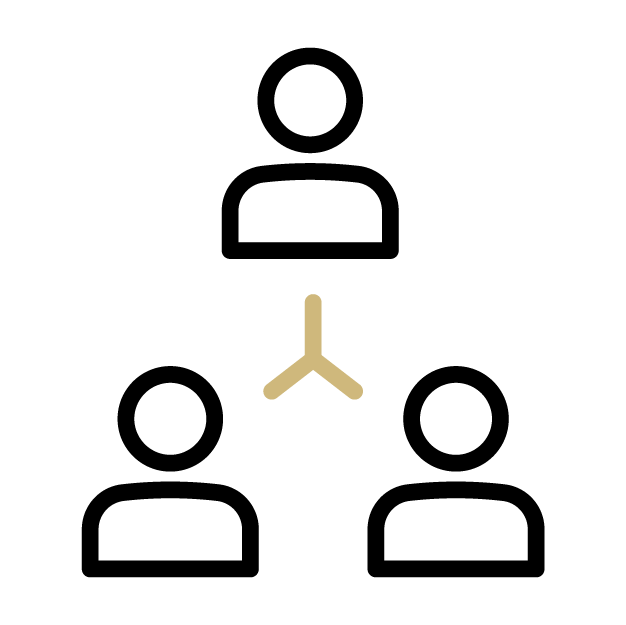 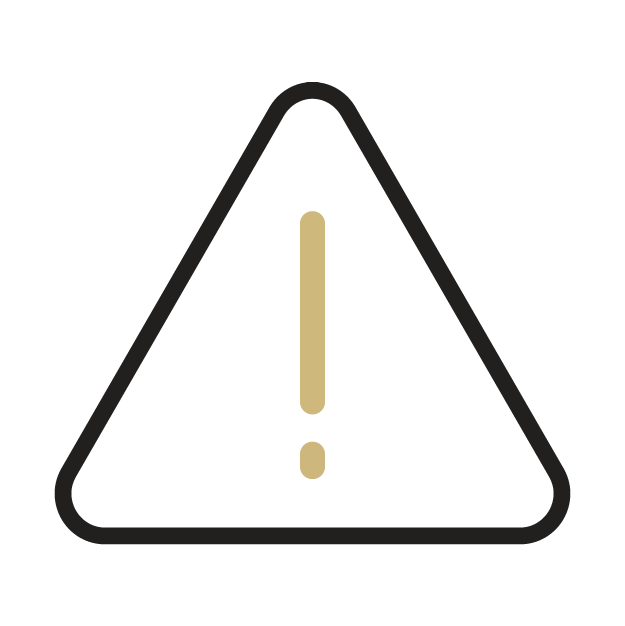 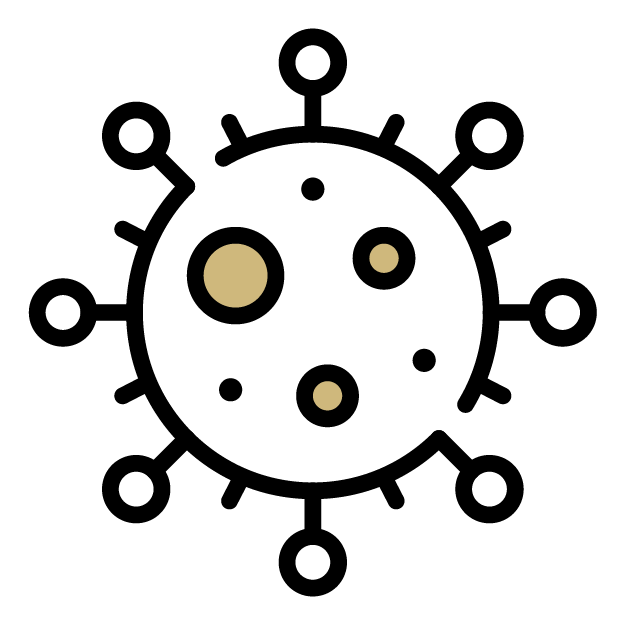 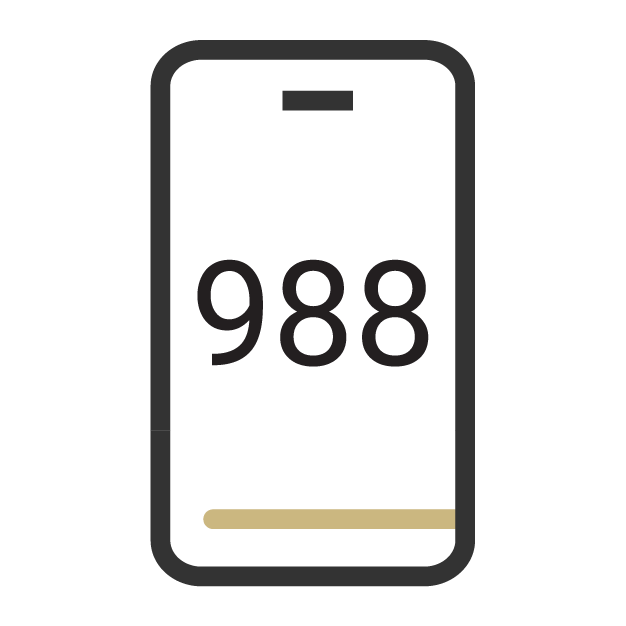 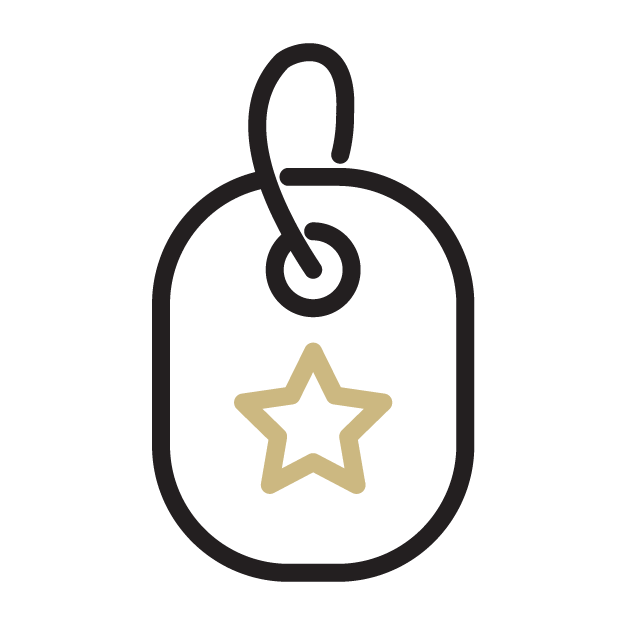 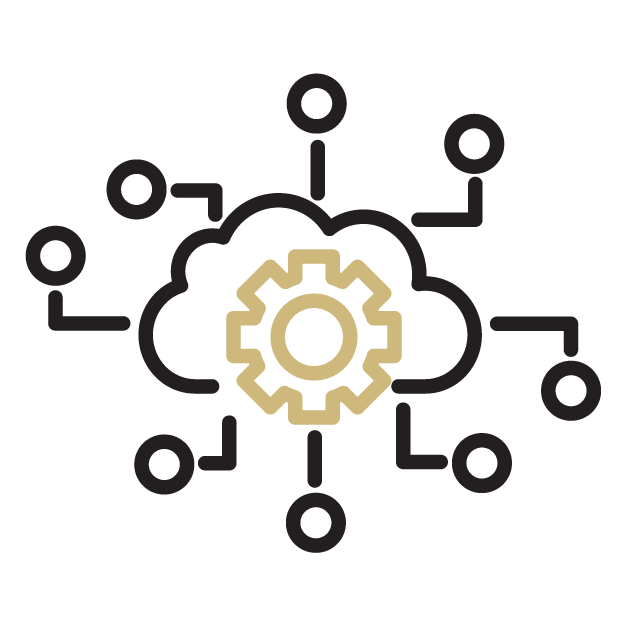 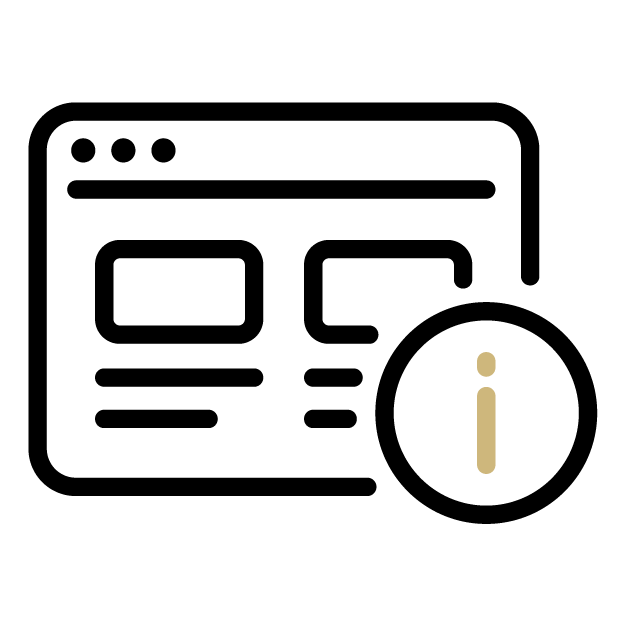 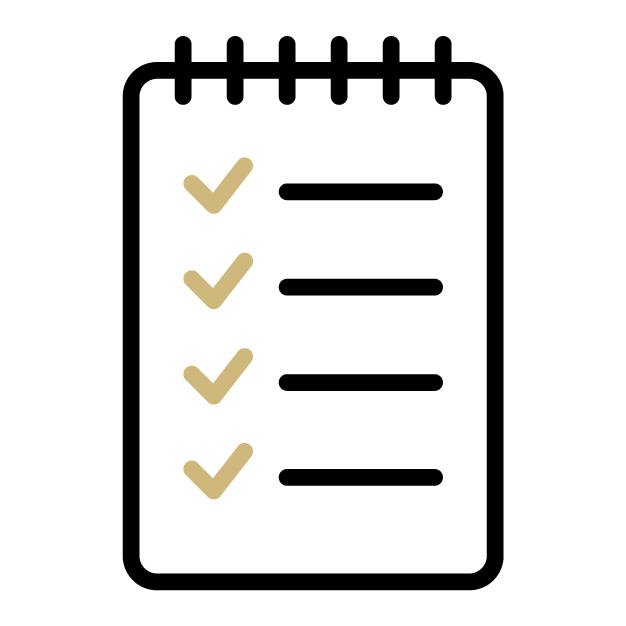 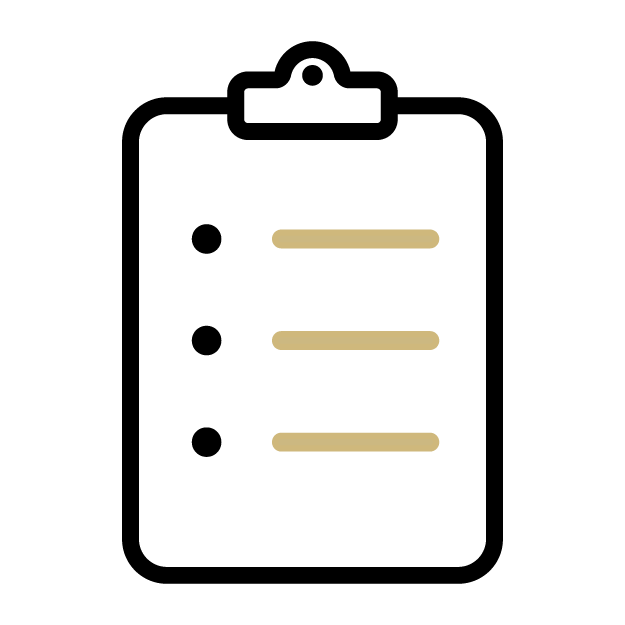 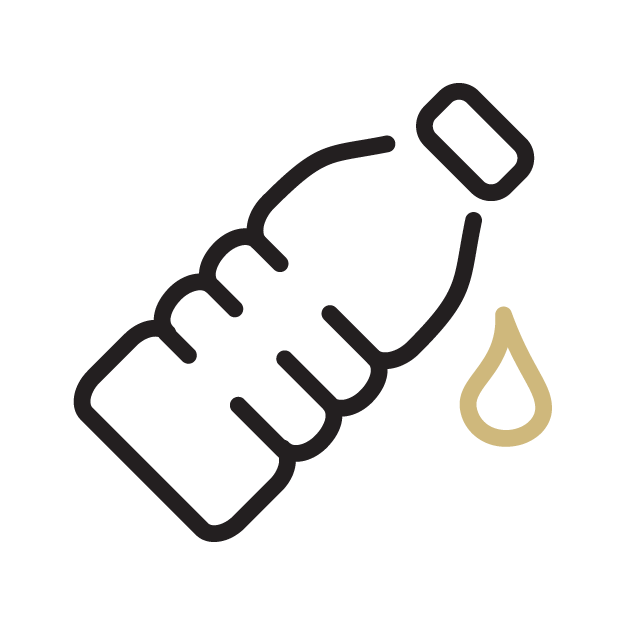 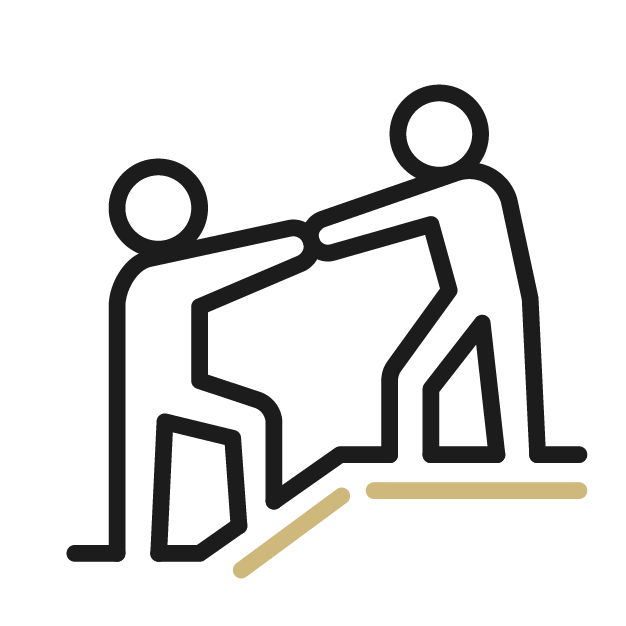 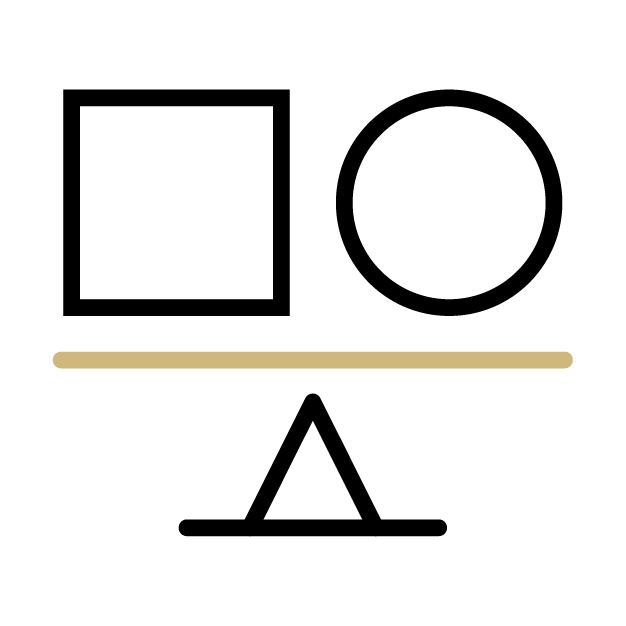 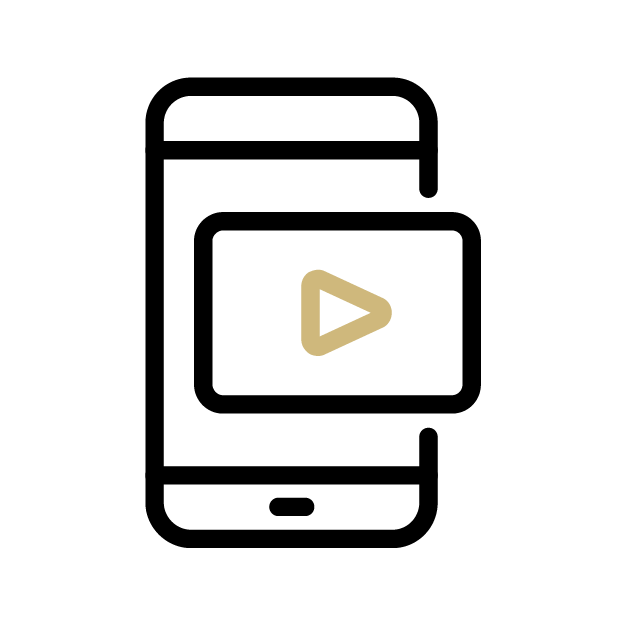 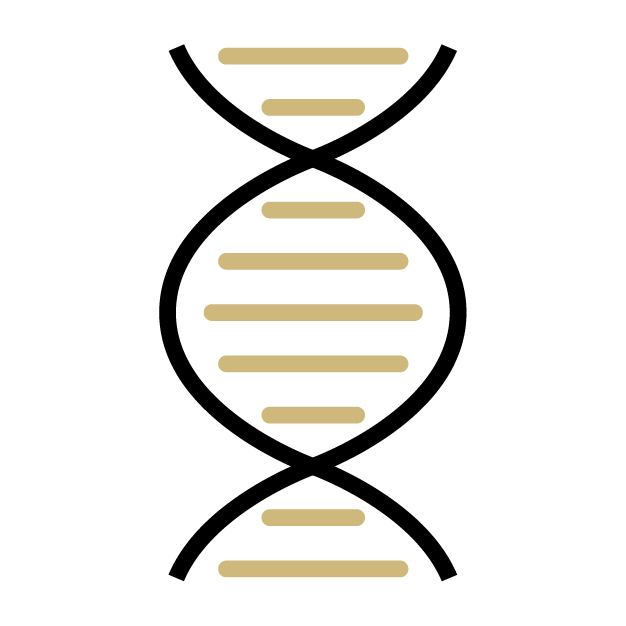 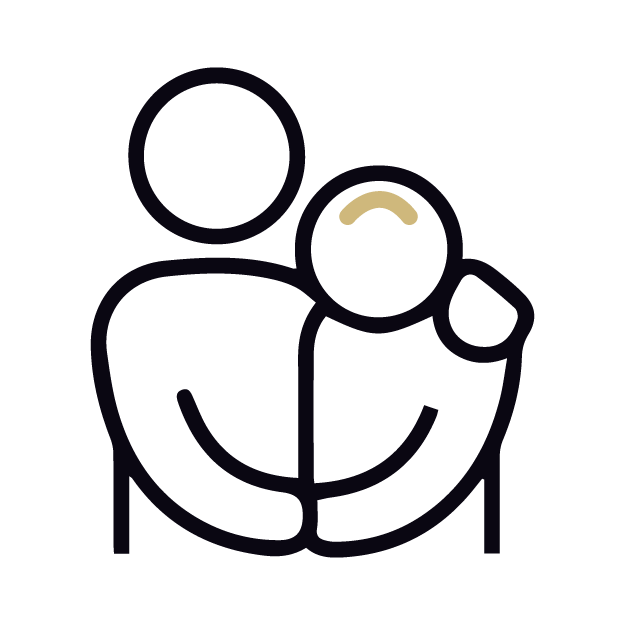 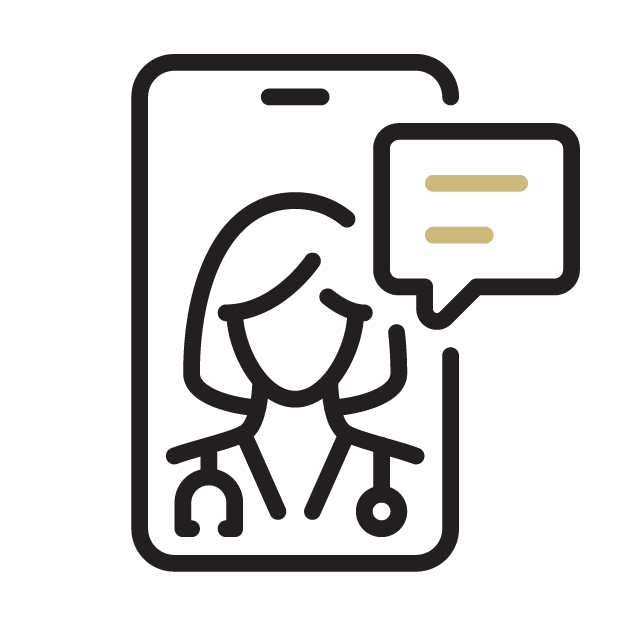 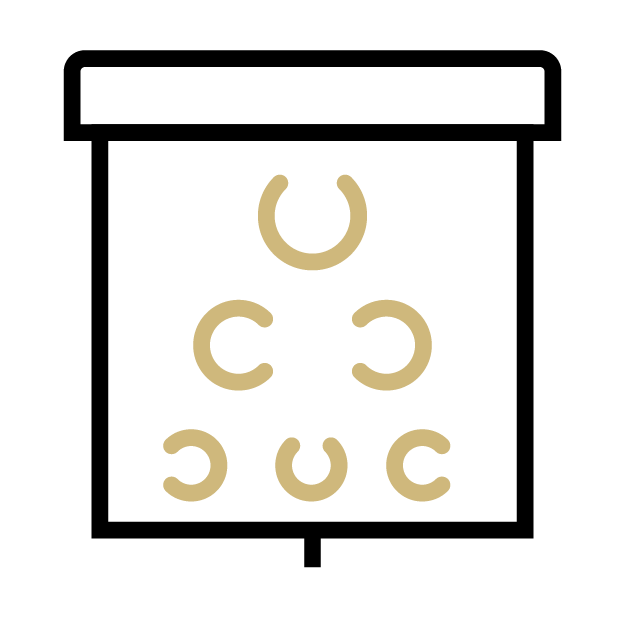 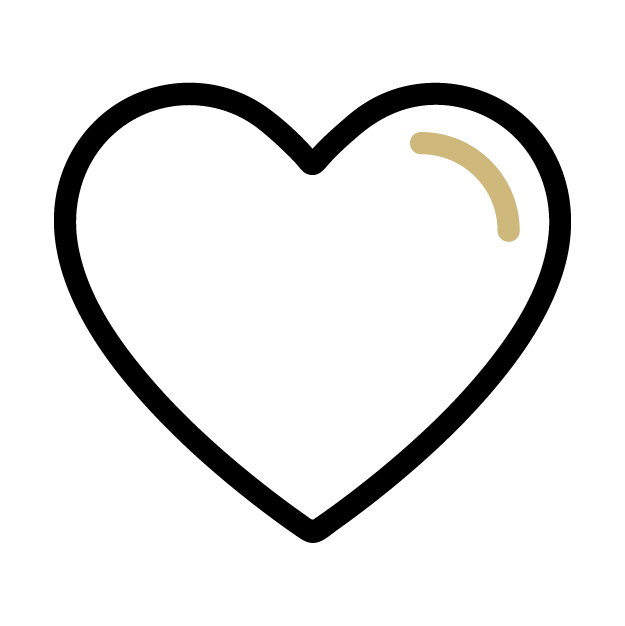 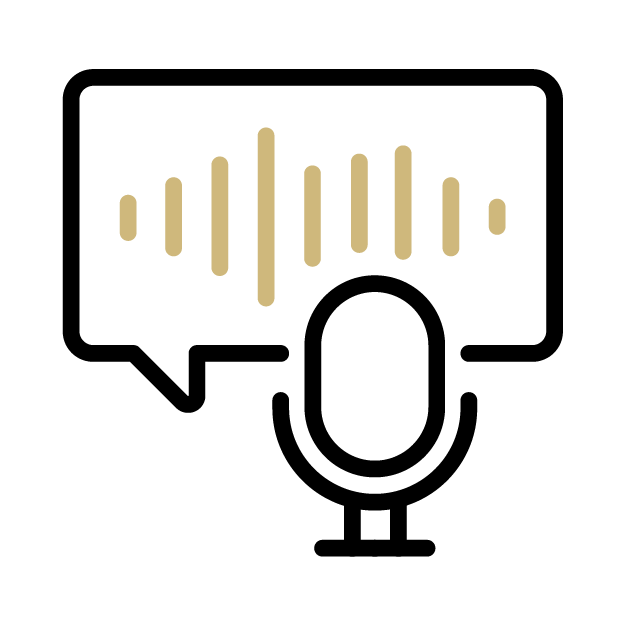 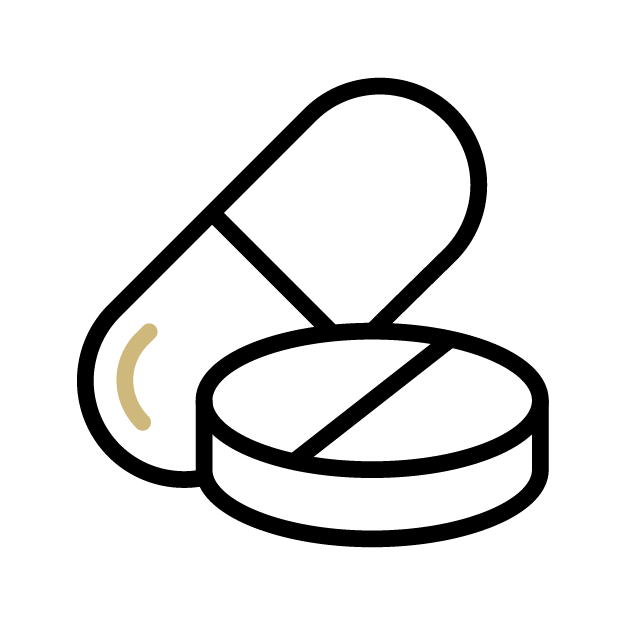 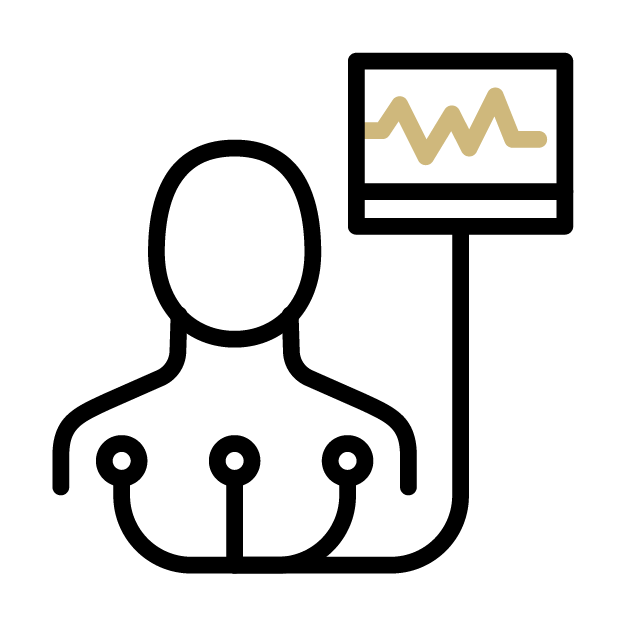 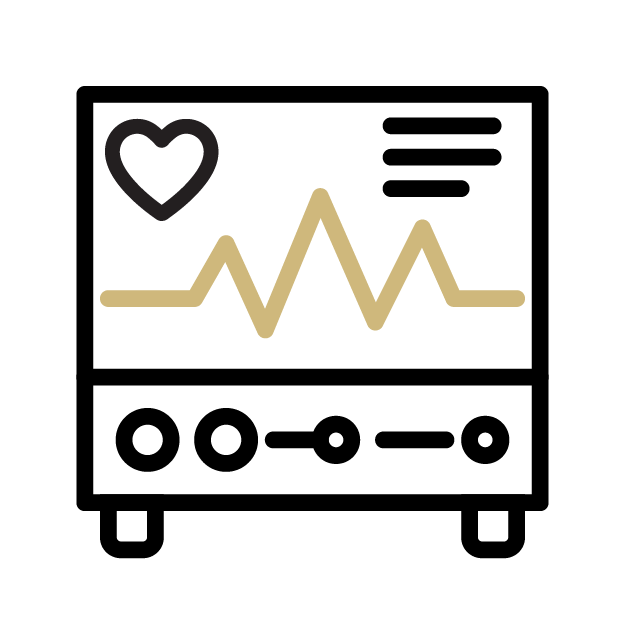 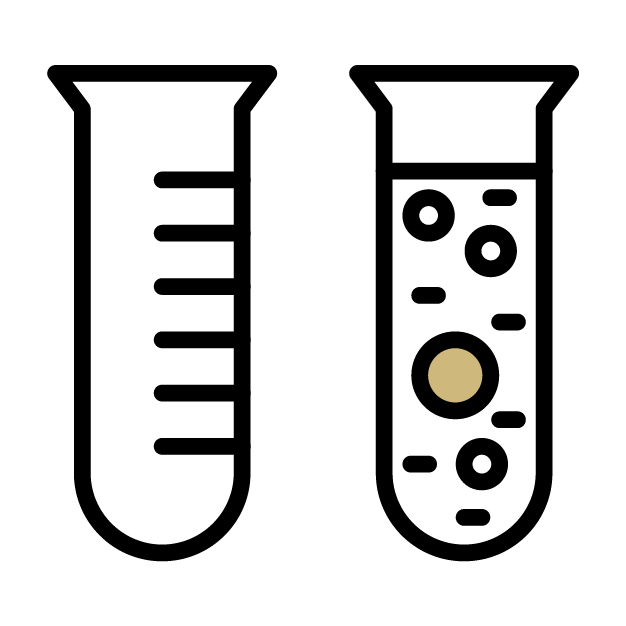 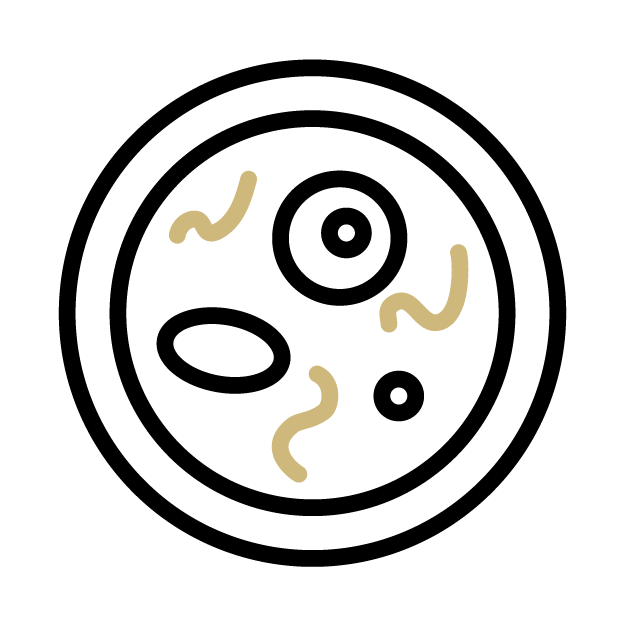 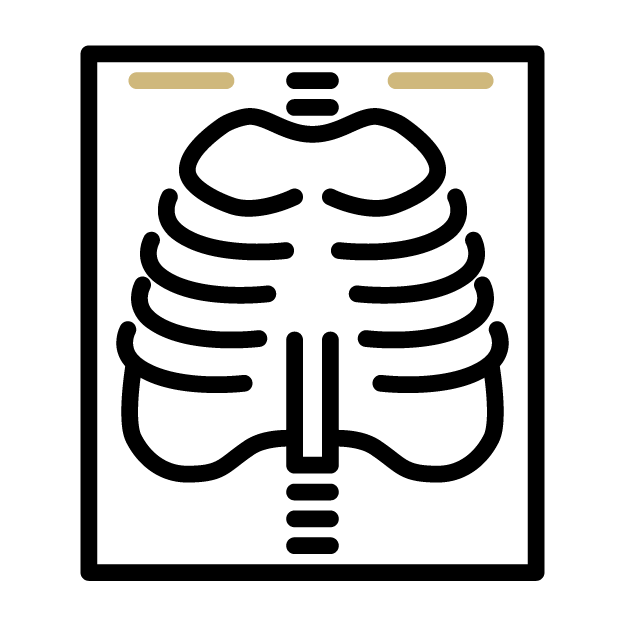 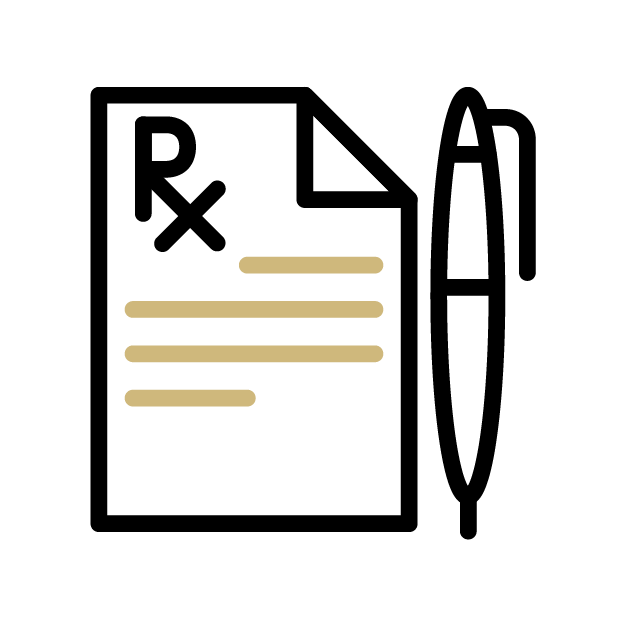 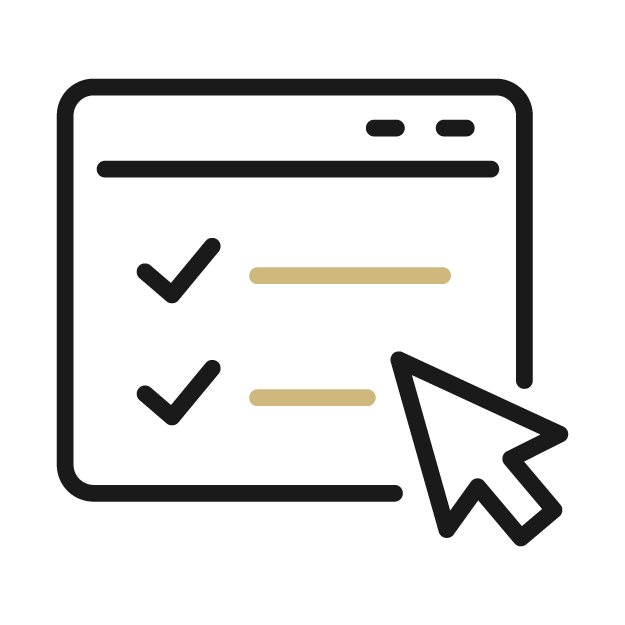 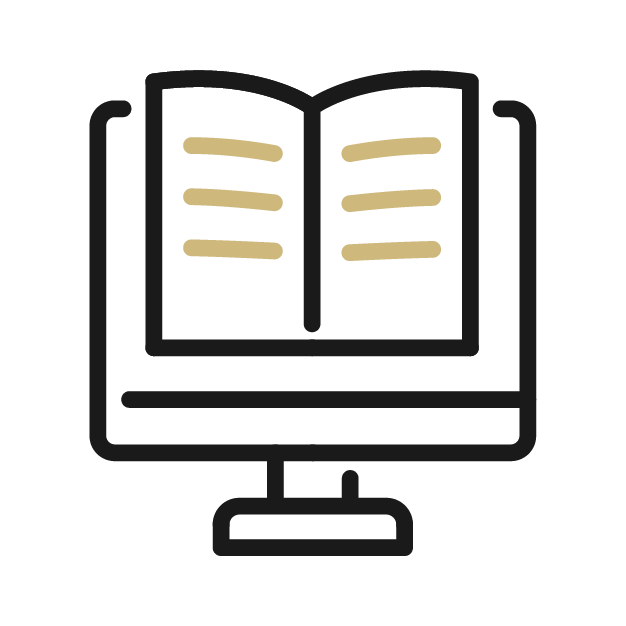 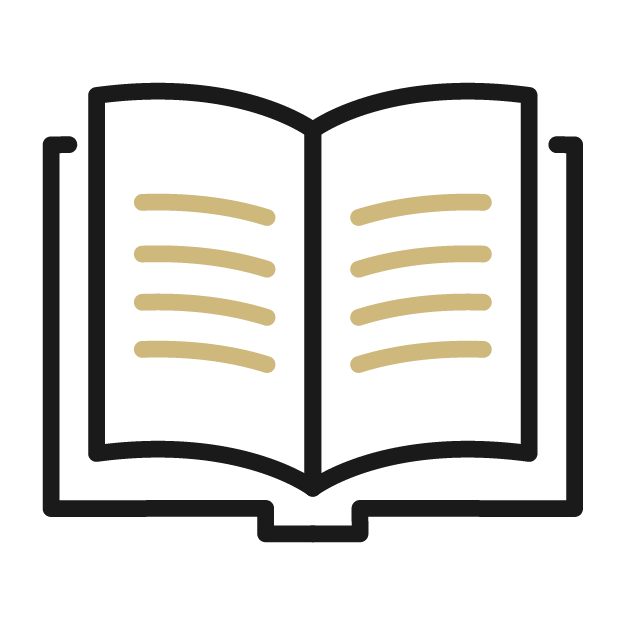 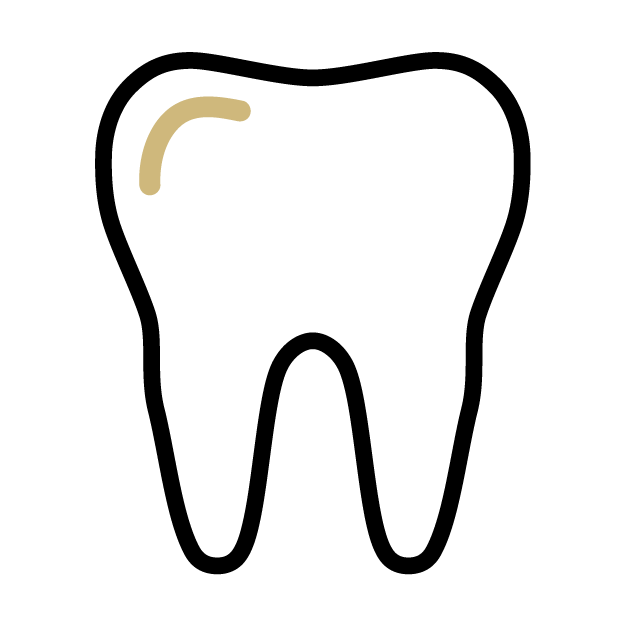 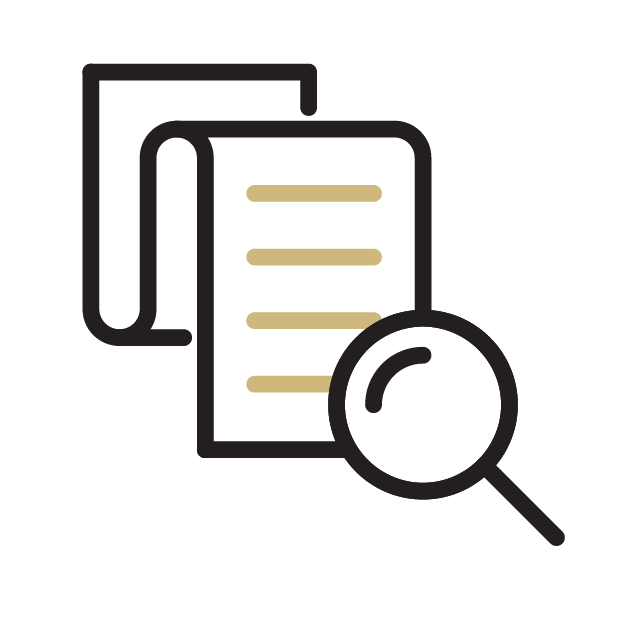 [Speaker Notes: BEST PRACTICES & ACCESSBILITY STANDARDS: 
Once you have copy and pasted the icons you like onto your presentation slides, delete this page out of the presentation.
To add a new slide, go to Insert in the navigation bar > New Slide and click the drop-down arrow to choose from different slide layouts and designs.
For body text keep font size at 18pts or larger. For headers keep font size at 24pts or larger.
For any new image or icon you add please add a description in the alt text. Right click image > click on View Alt Text > type in image description]
ICONS TO USE (CONTINUED)
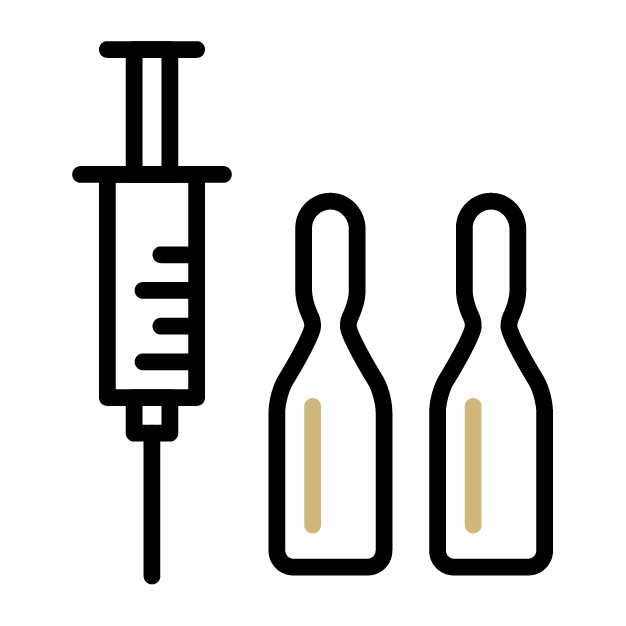 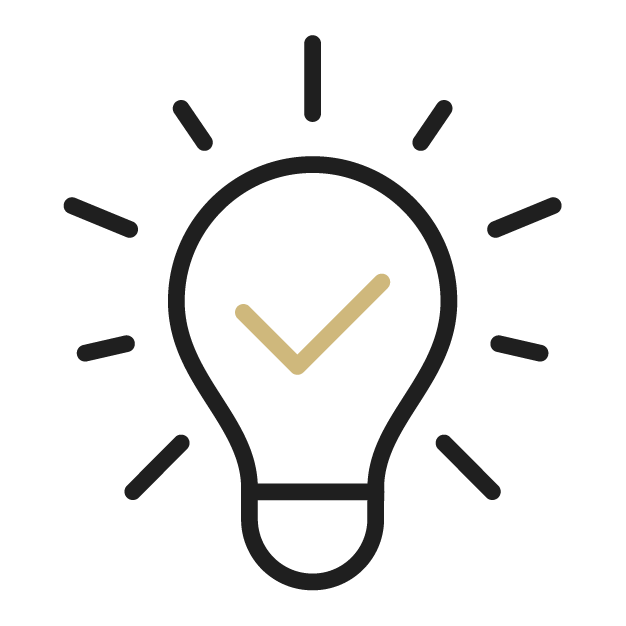 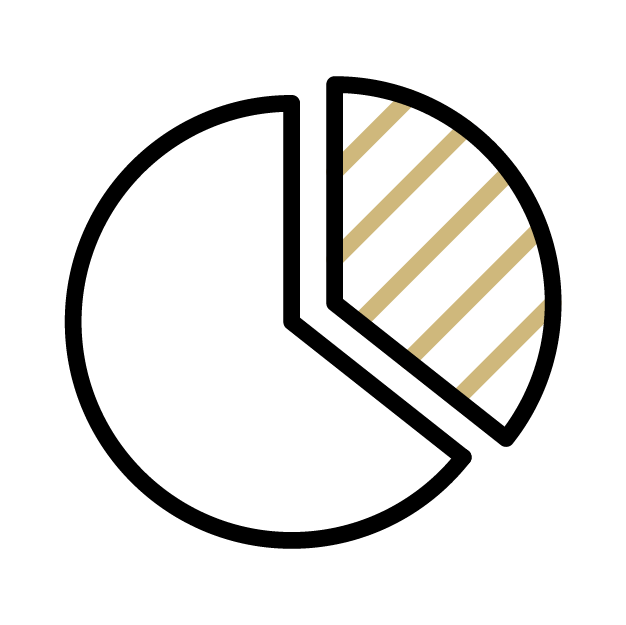 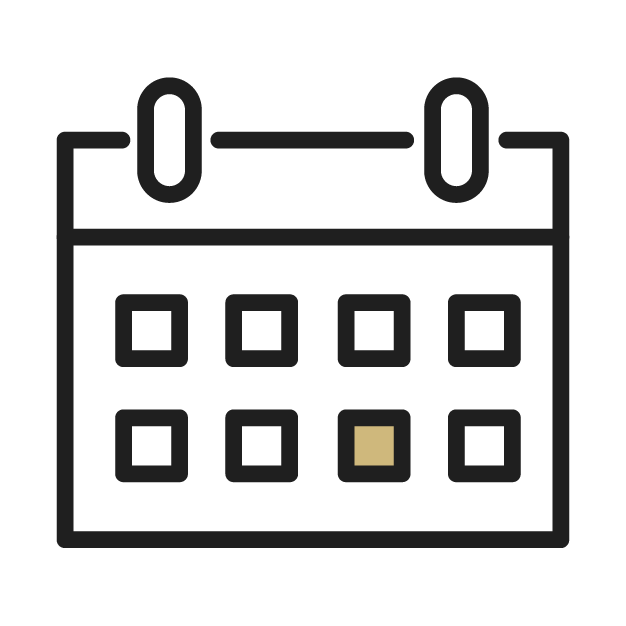 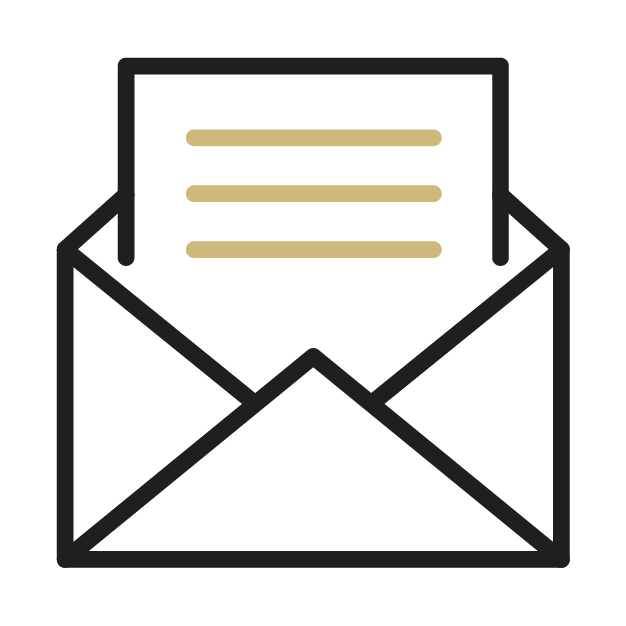 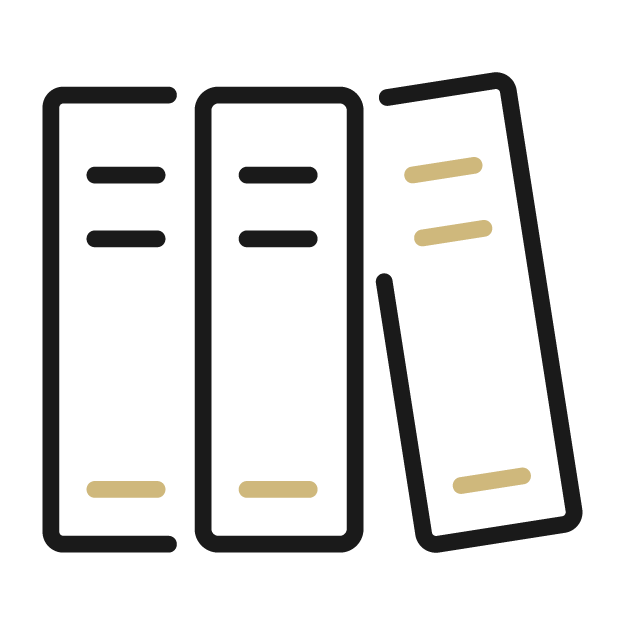 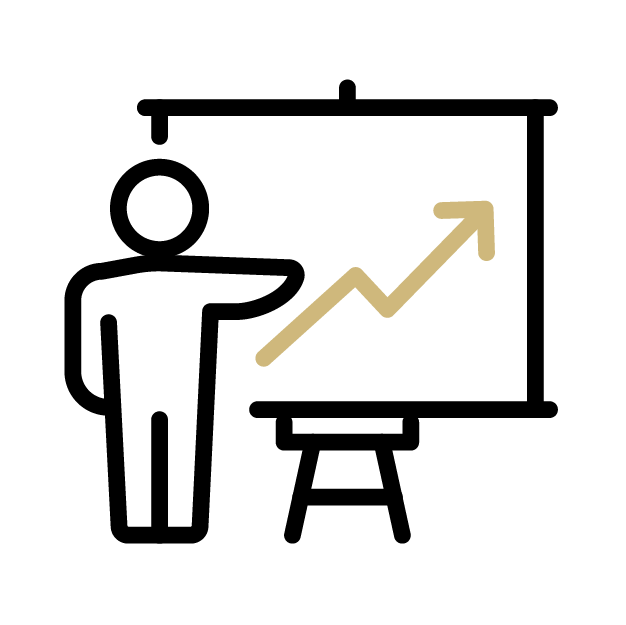 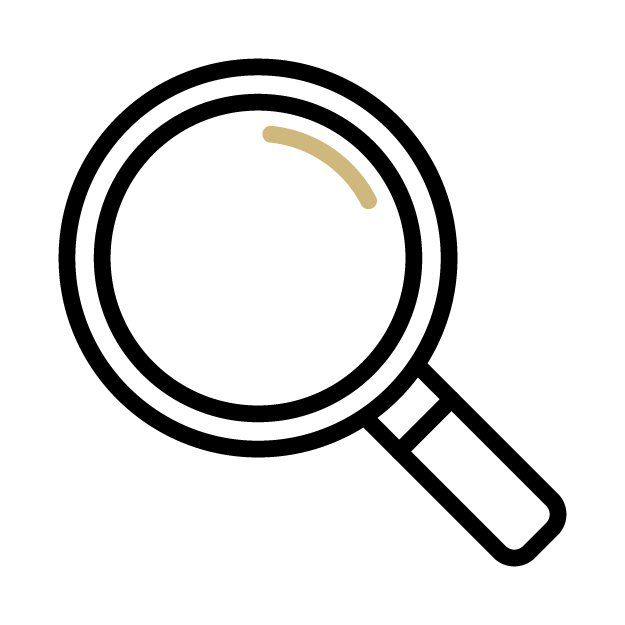 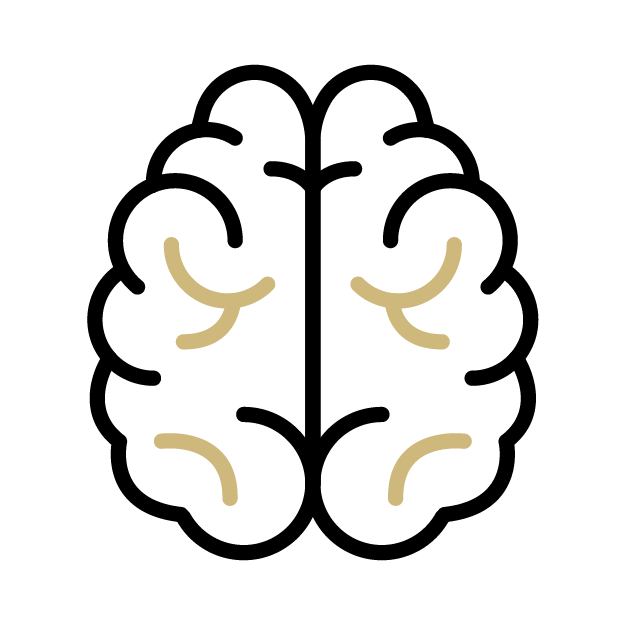 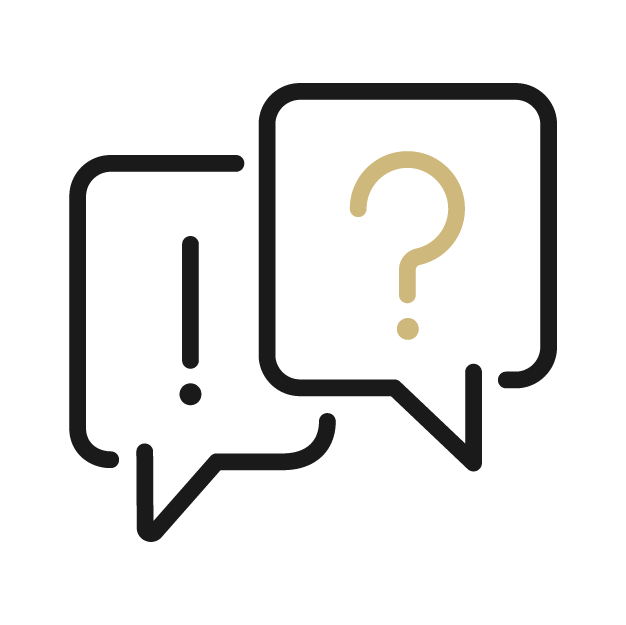 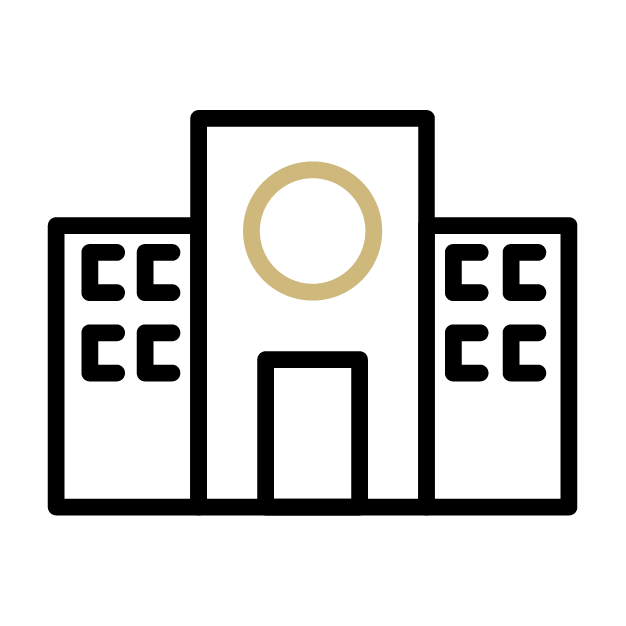 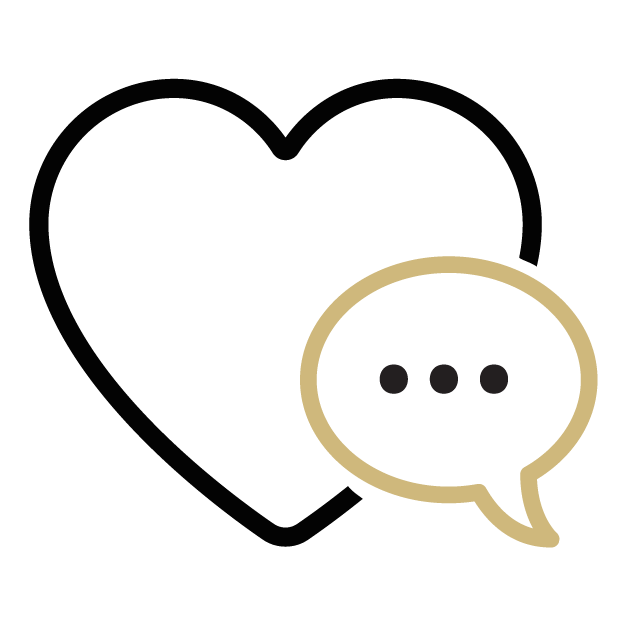 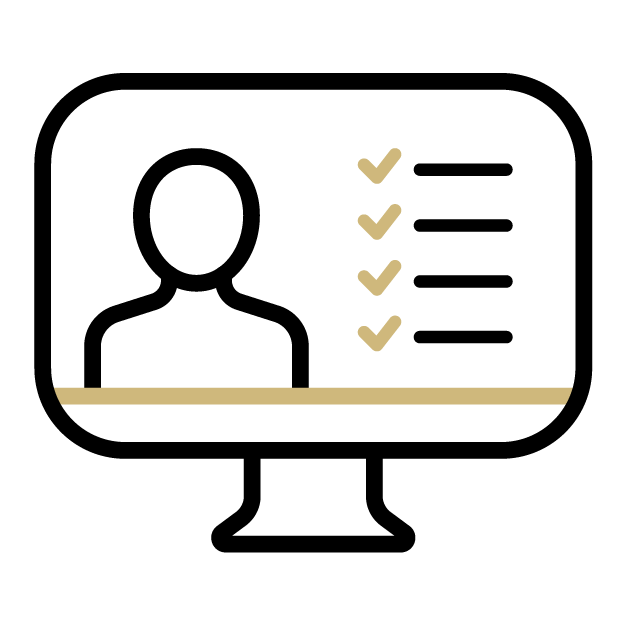 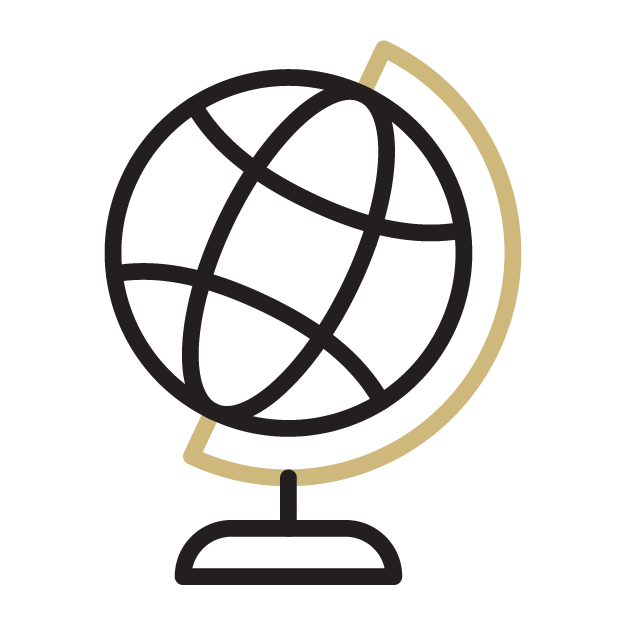 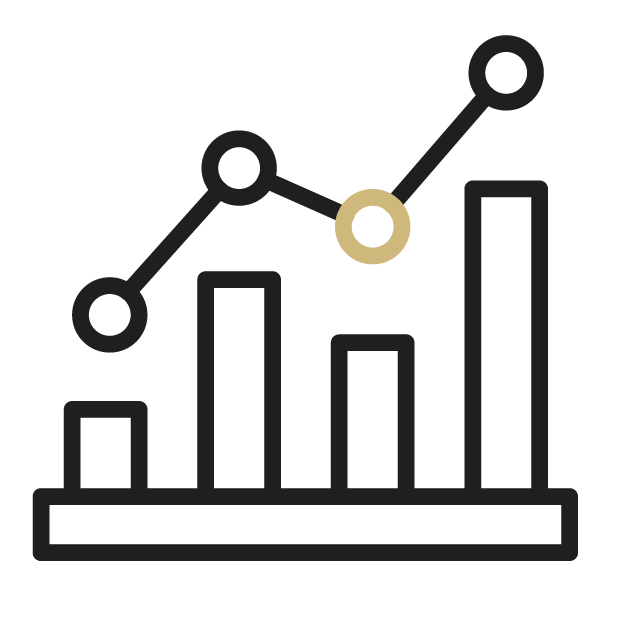 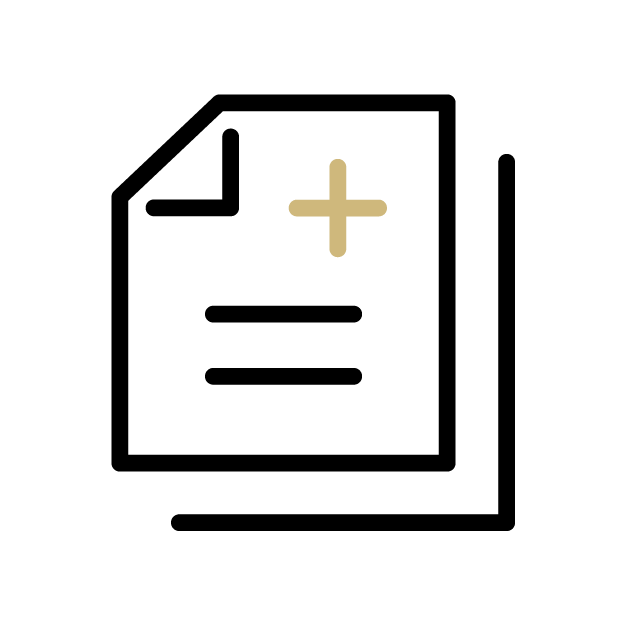 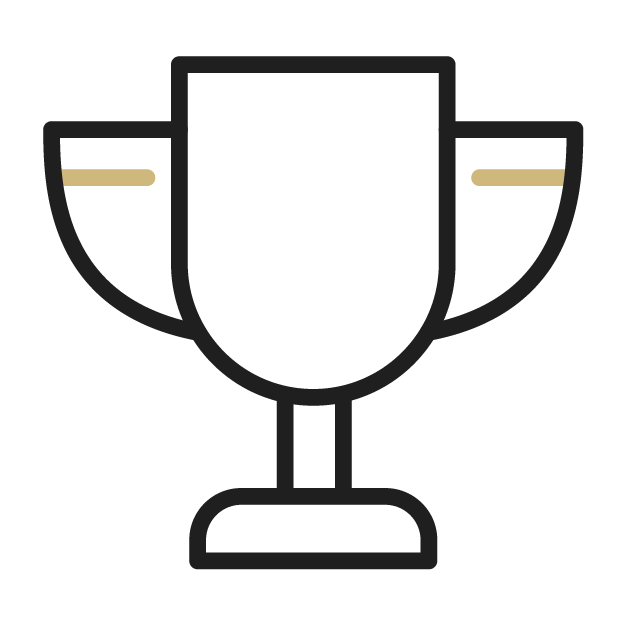 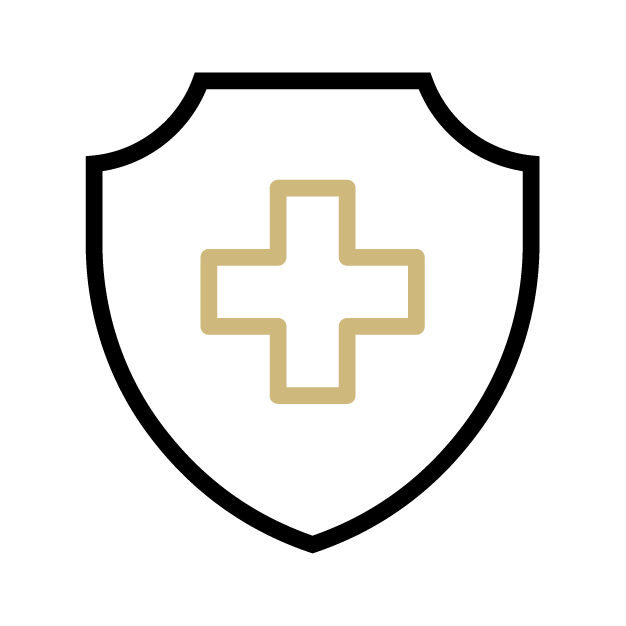 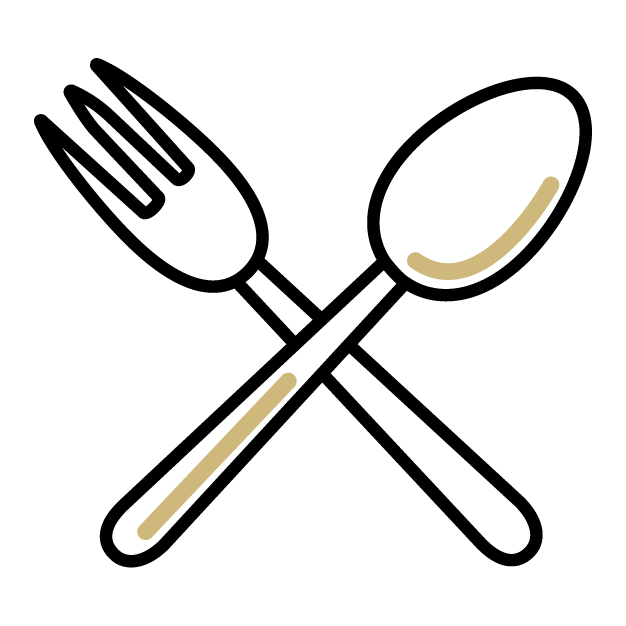 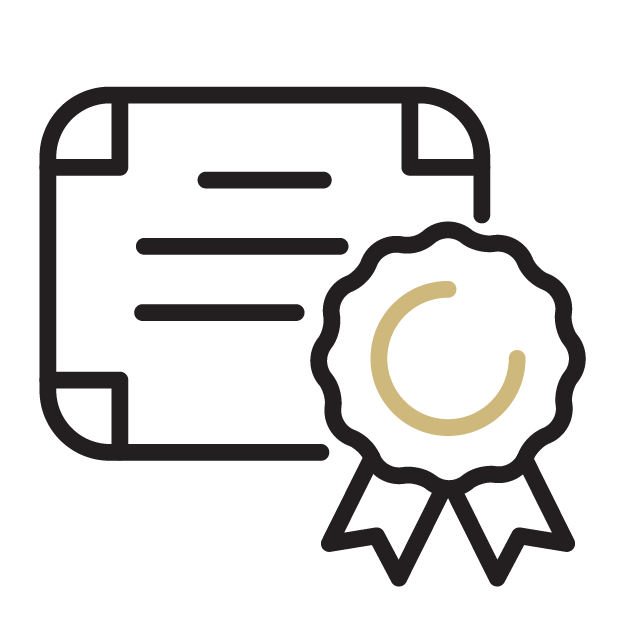 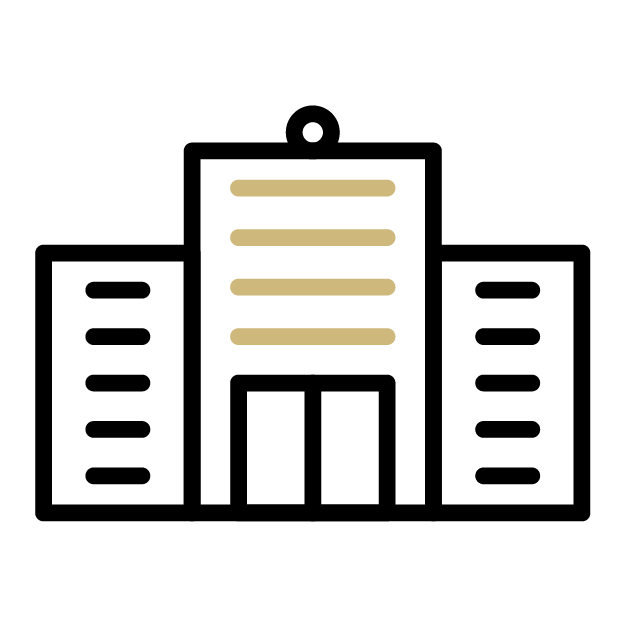 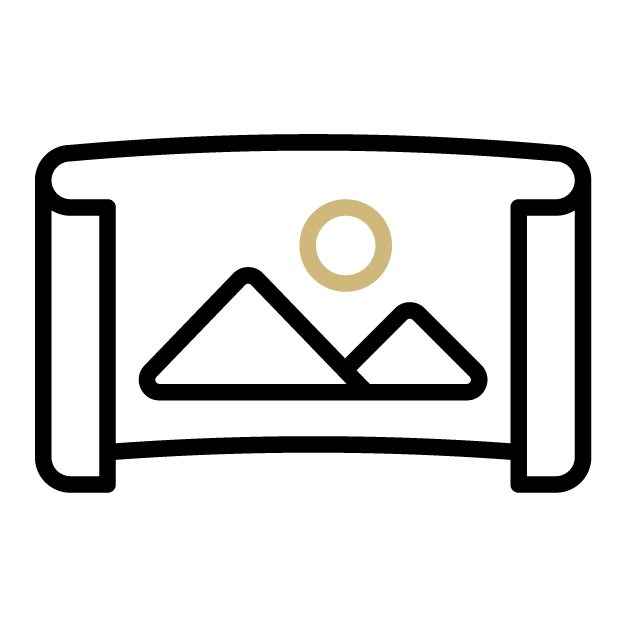 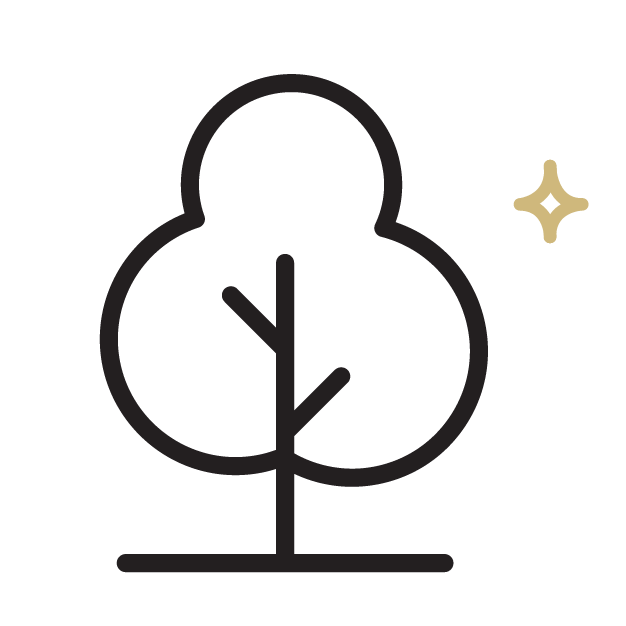 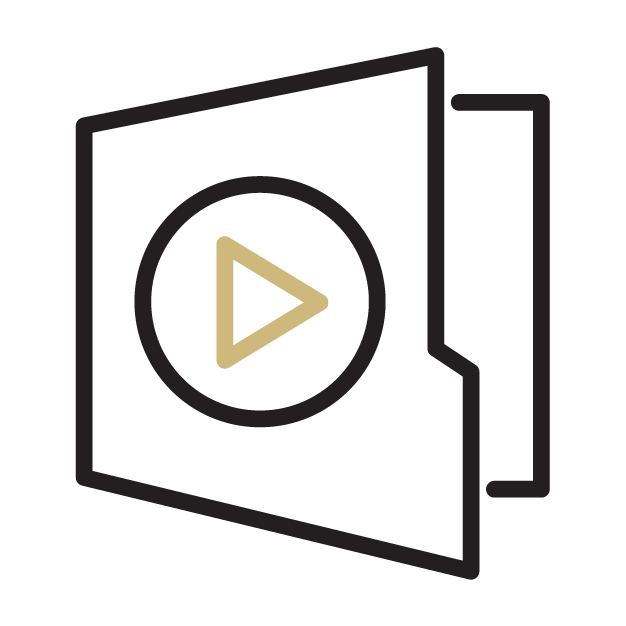 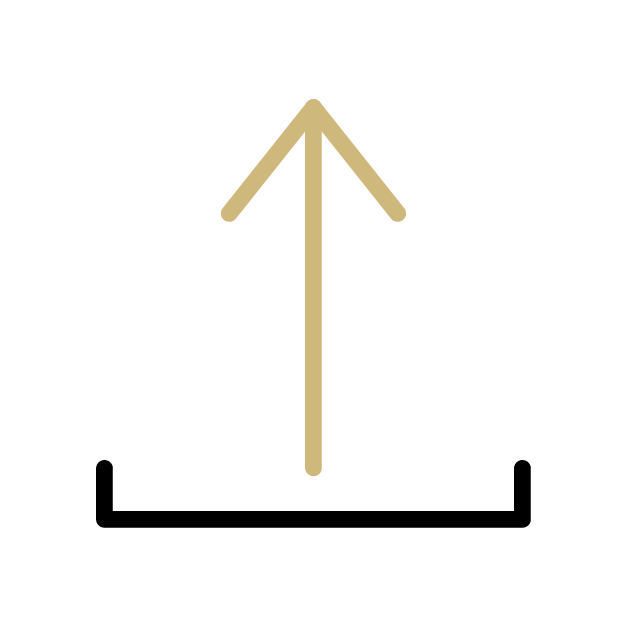 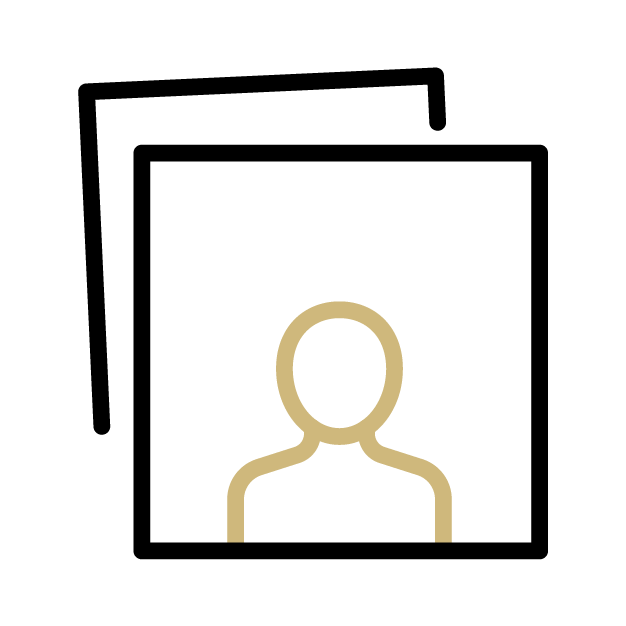 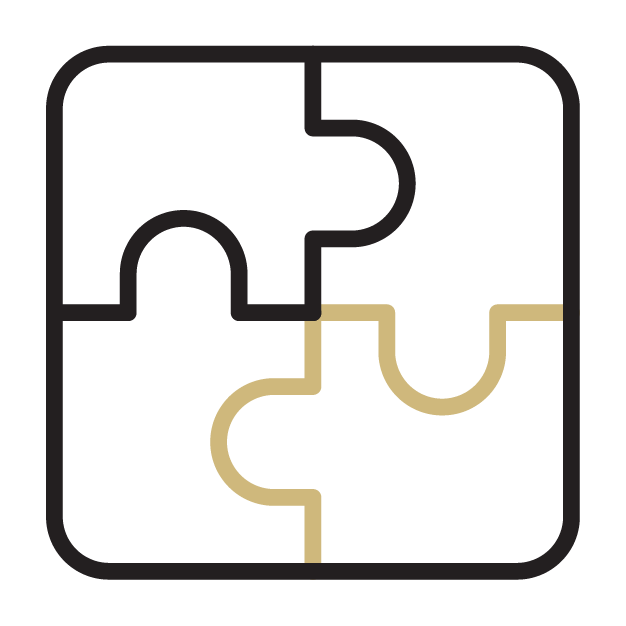 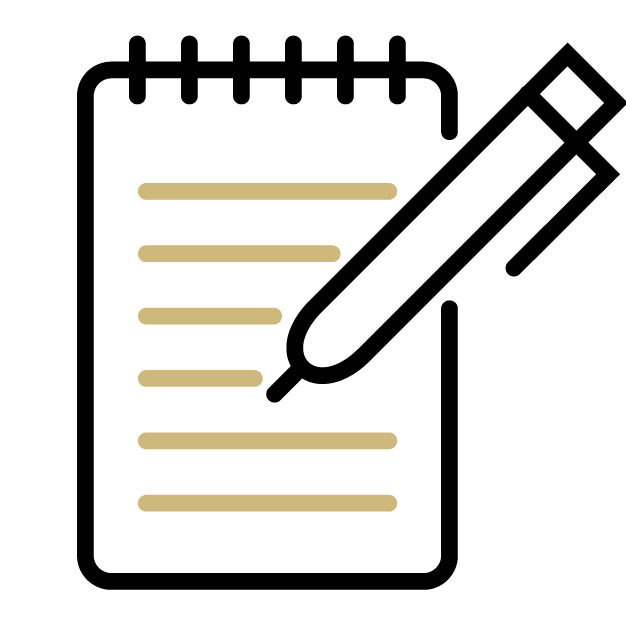 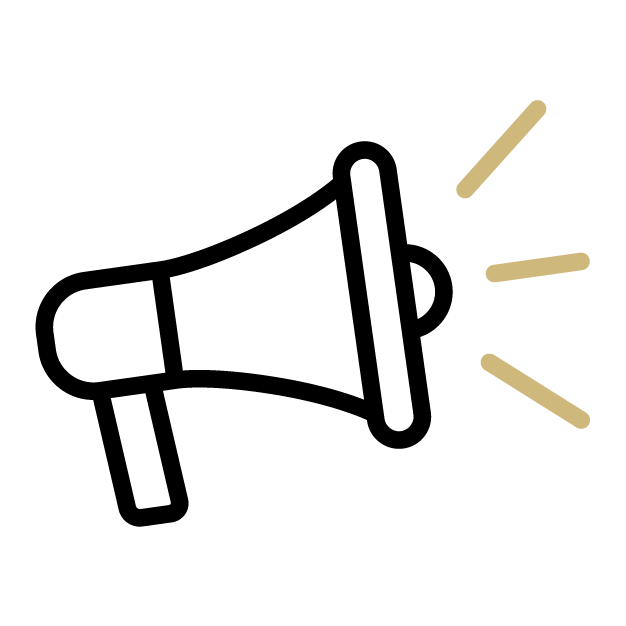 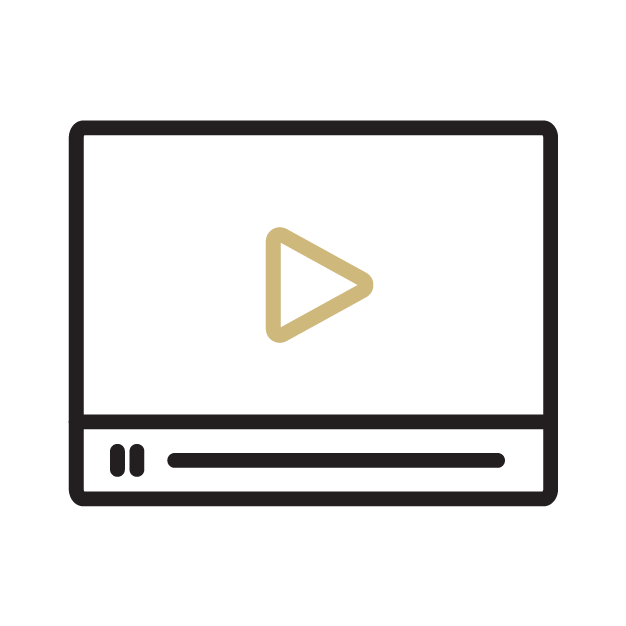 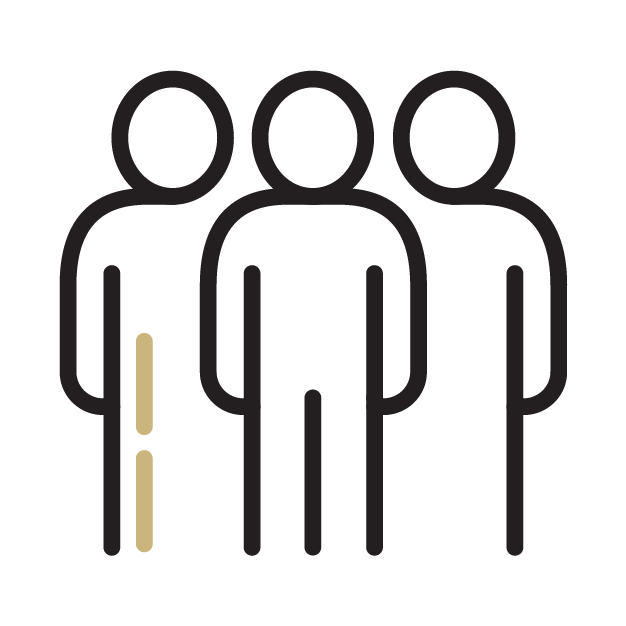 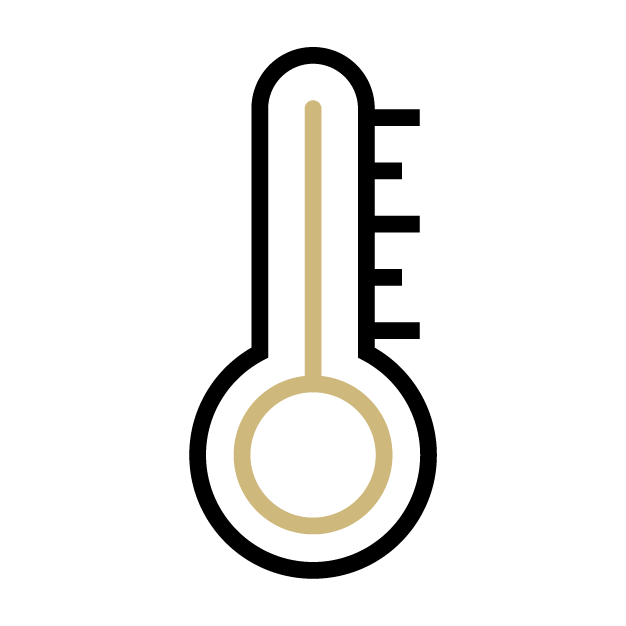 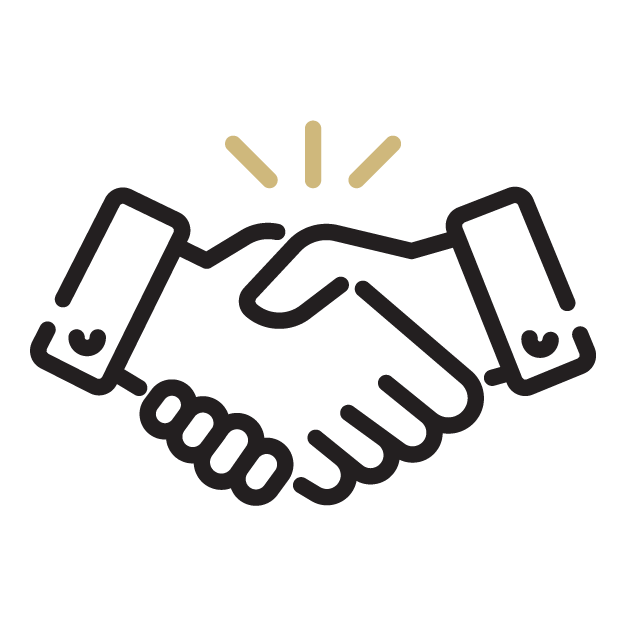 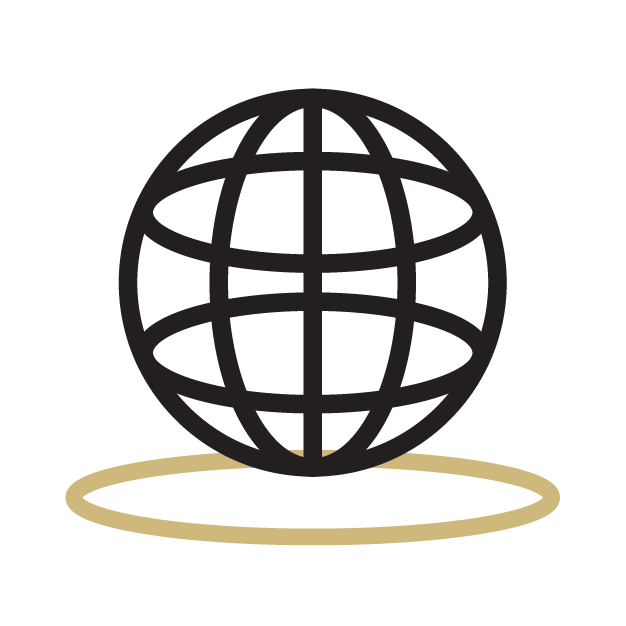 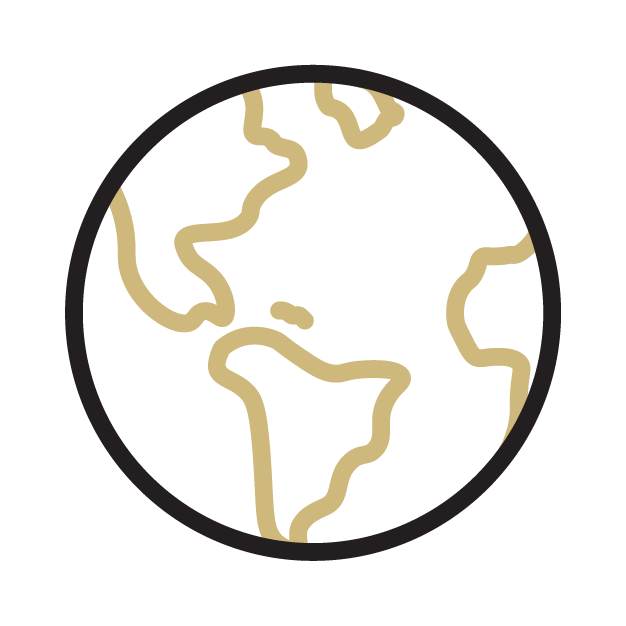 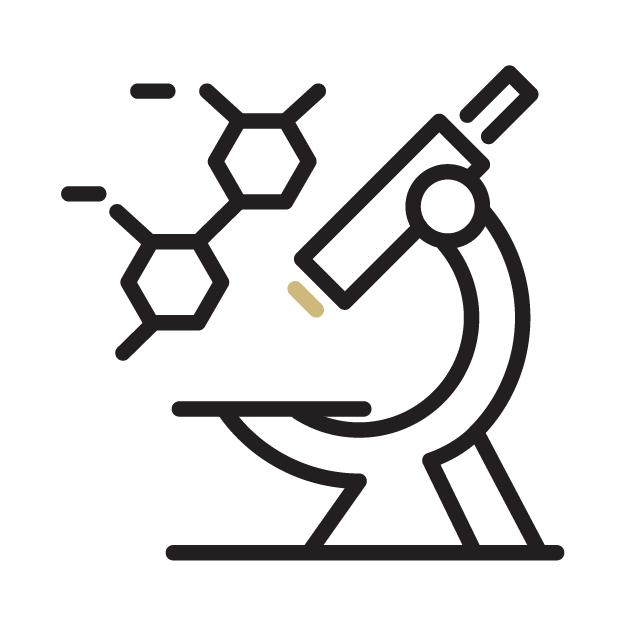 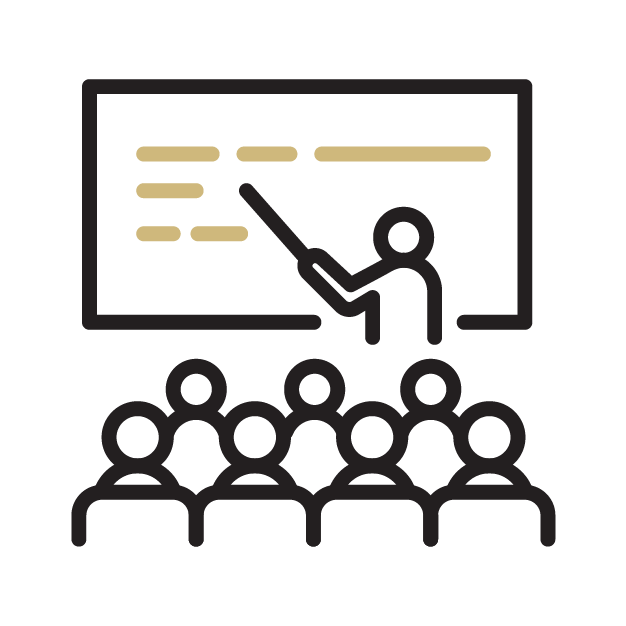 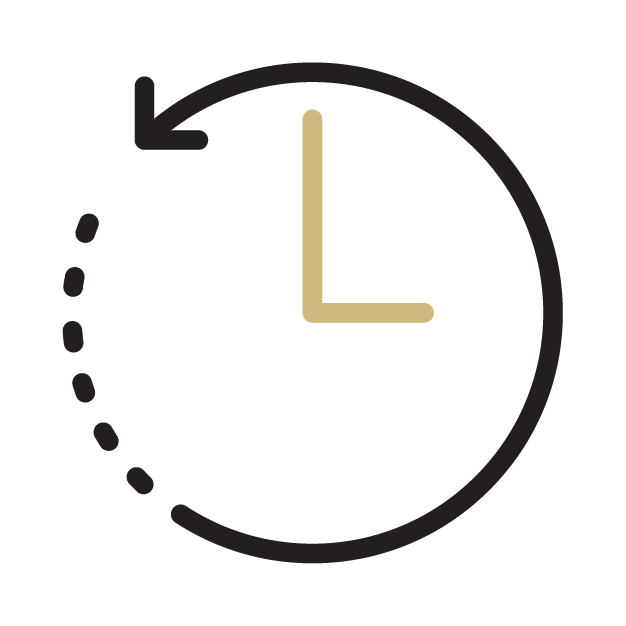 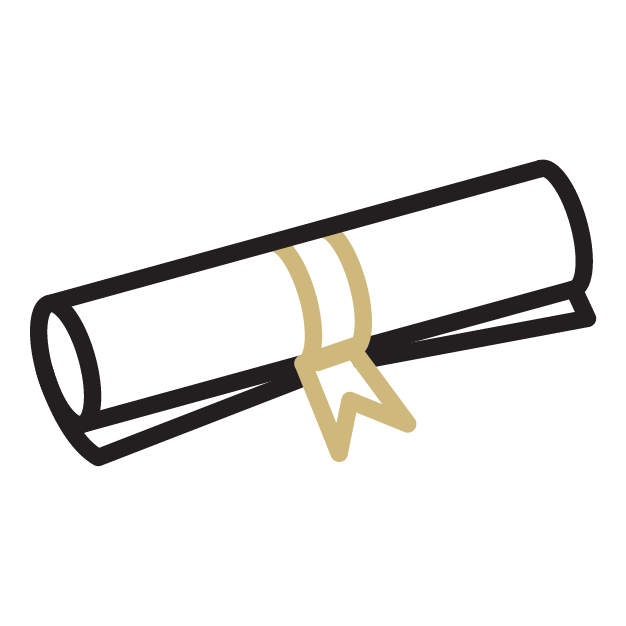 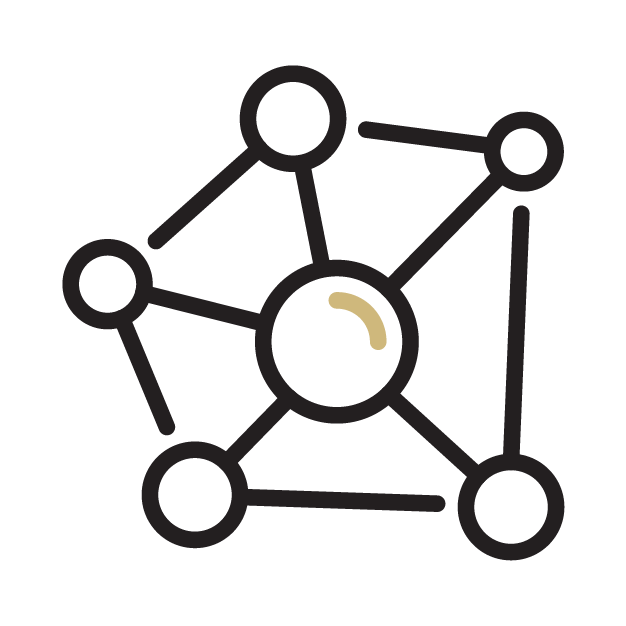 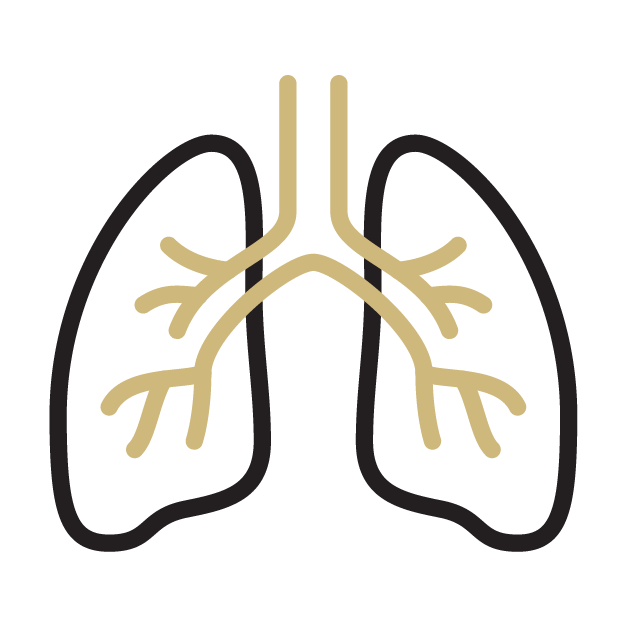 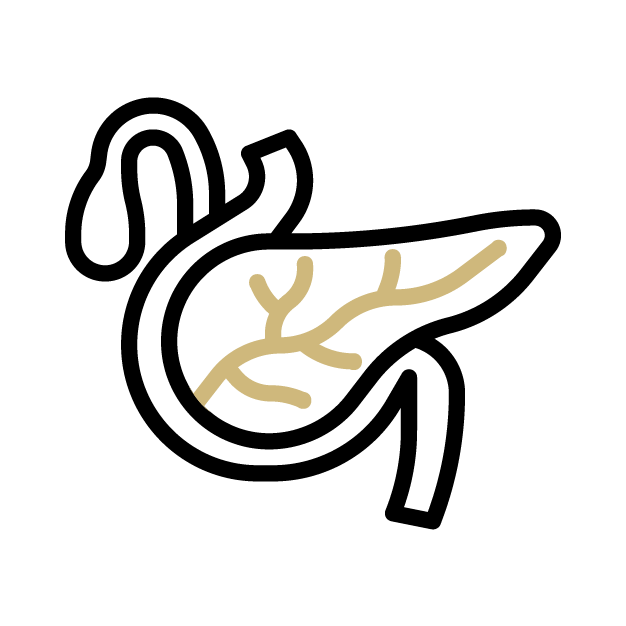 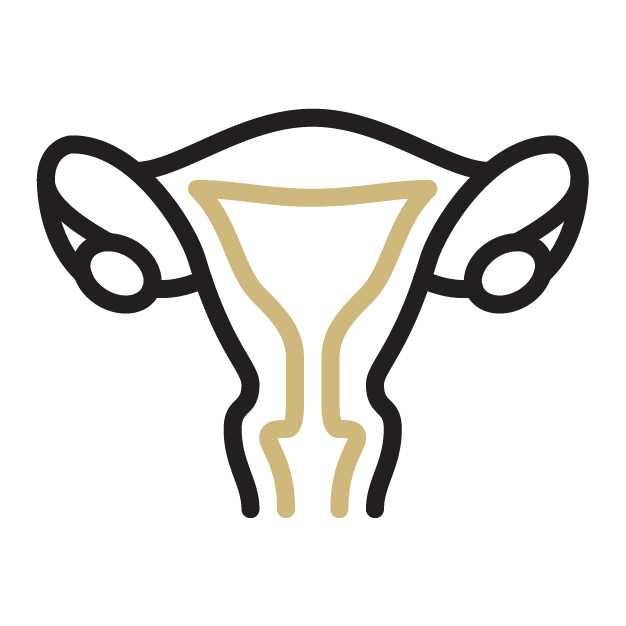 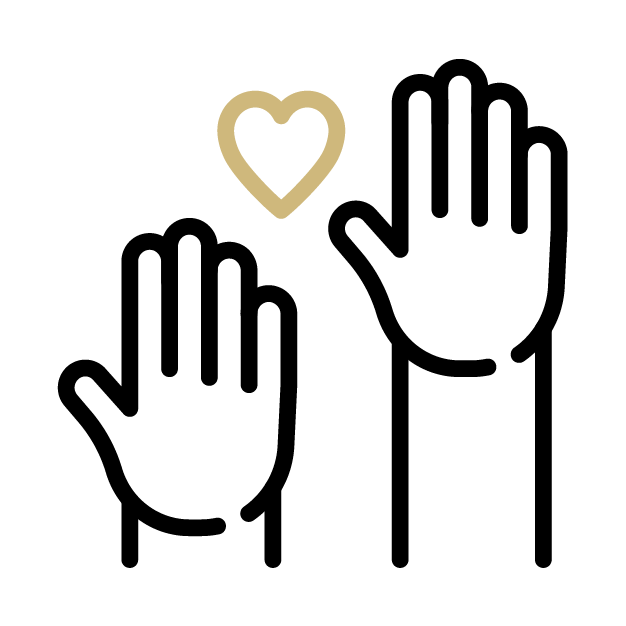 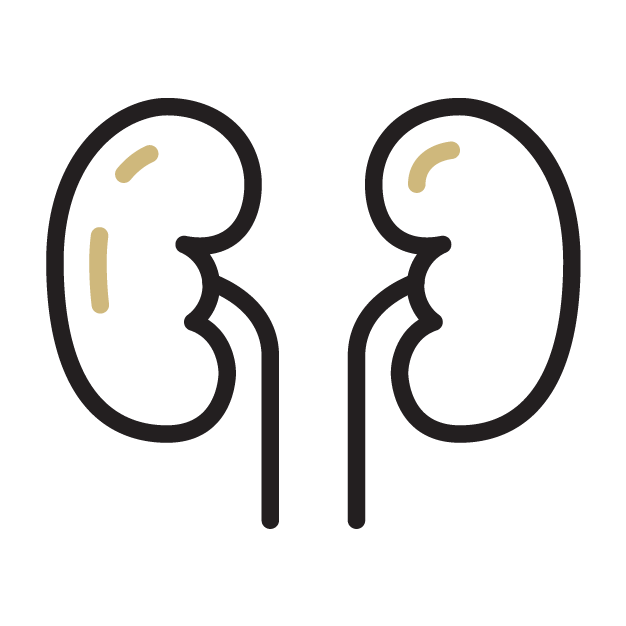 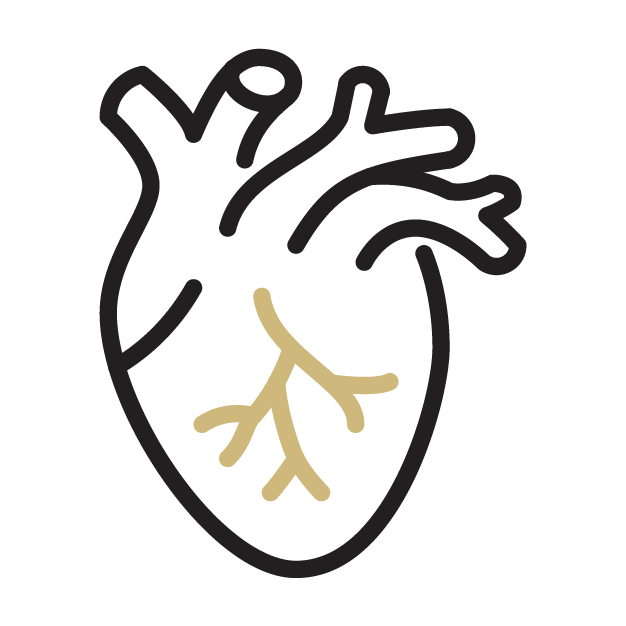 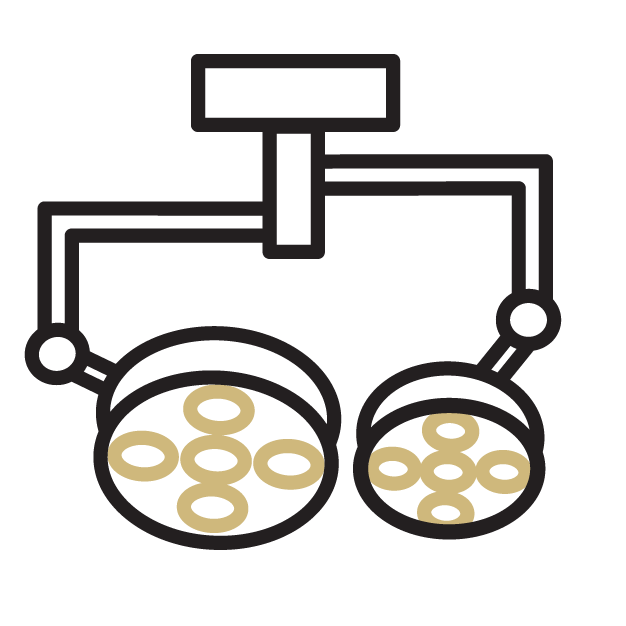 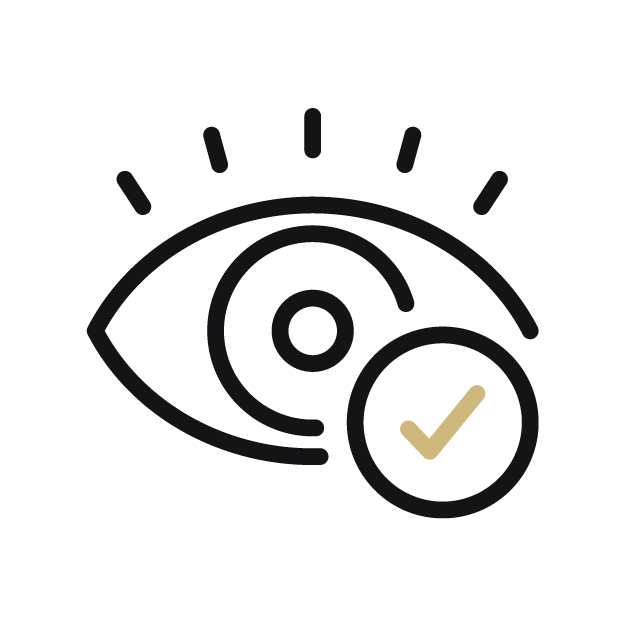 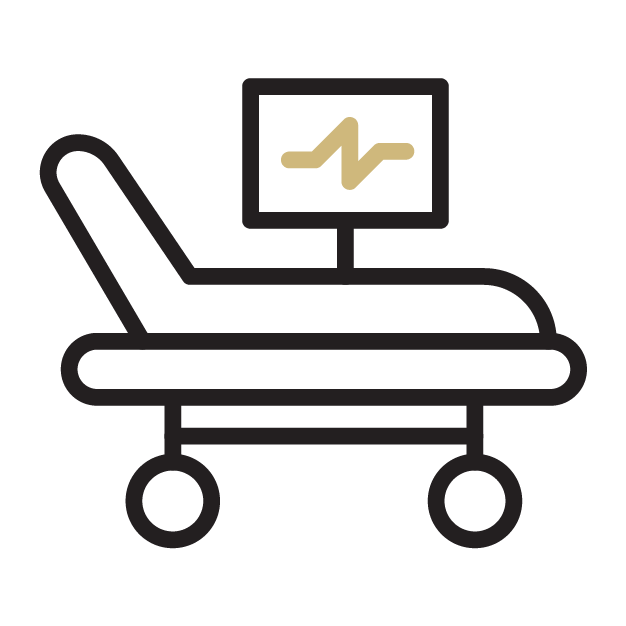 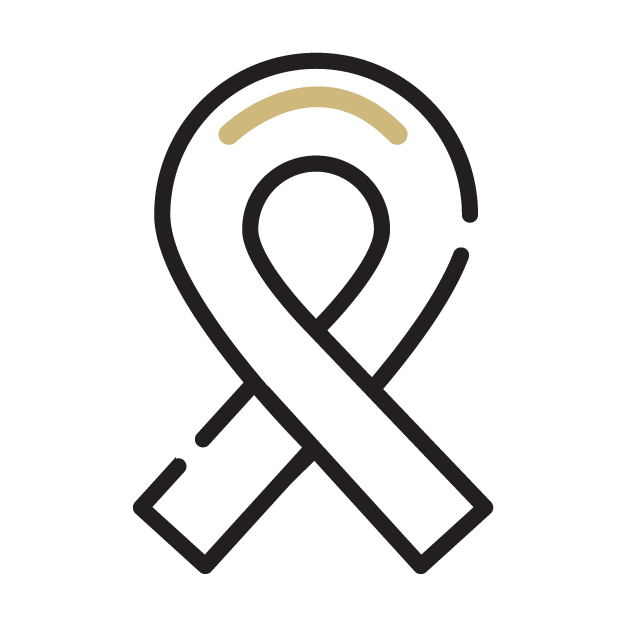 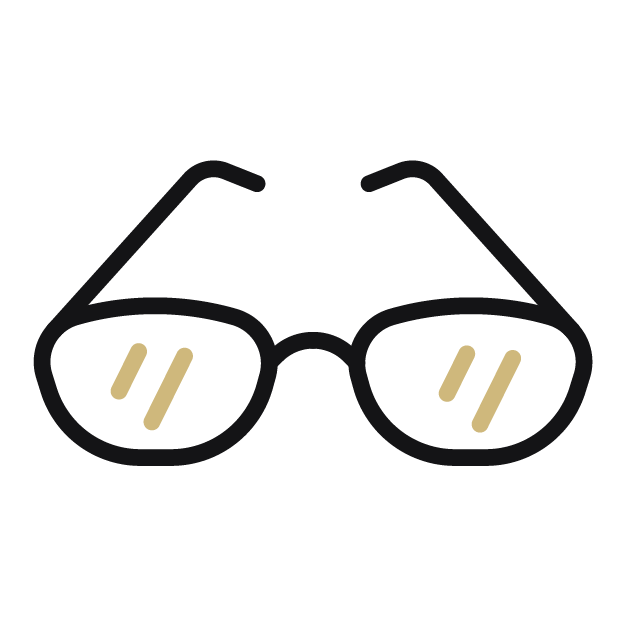 [Speaker Notes: BEST PRACTICES & ACCESSBILITY STANDARDS: 
Once you have copy and pasted the icons you like onto your presentation slides, delete this page out of the presentation.
To add a new slide, go to Insert in the navigation bar > New Slide and click the drop-down arrow to choose from different slide layouts and designs.
For body text keep font size at 18pts or larger. For headers keep font size at 24pts or larger.
For any new image or icon you add please add a description in the alt text. Right click image > click on View Alt Text > type in image description]
Additional photos of campus can be found here:
https://cuanschutz.imagerelay.com/
[Speaker Notes: BEST PRACTICES & ACCESSBILITY STANDARDS: 
To add a new slide, go to Insert in the navigation bar > New Slide and click the drop-down arrow to choose from different slide layouts and designs.
Choose an End slide theme and then delete the other options. 
For body text keep font size at 18pts or larger. For headers keep font size at 24pts or larger.
For any new image or icon you add please add a description in the alt text. Right click image > click on View Alt Text > type in image description]
[Speaker Notes: BEST PRACTICES & ACCESSBILITY STANDARDS: 
To add a new slide, go to Insert in the navigation bar > New Slide and click the drop-down arrow to choose from different slide layouts and designs.
Choose an End slide theme and then delete the other options. 
For body text keep font size at 18pts or larger. For headers keep font size at 24pts or larger.
For any new image or icon you add please add a description in the alt text. Right click image > click on View Alt Text > type in image description]